Shenzhen C-Data Technology Co., Ltd.
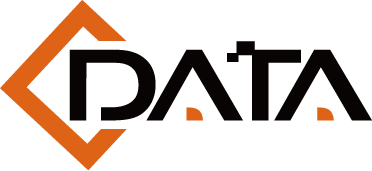 C-Data CMS Introduction
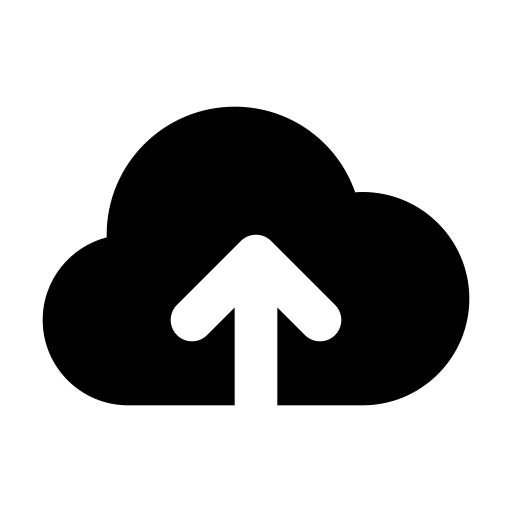 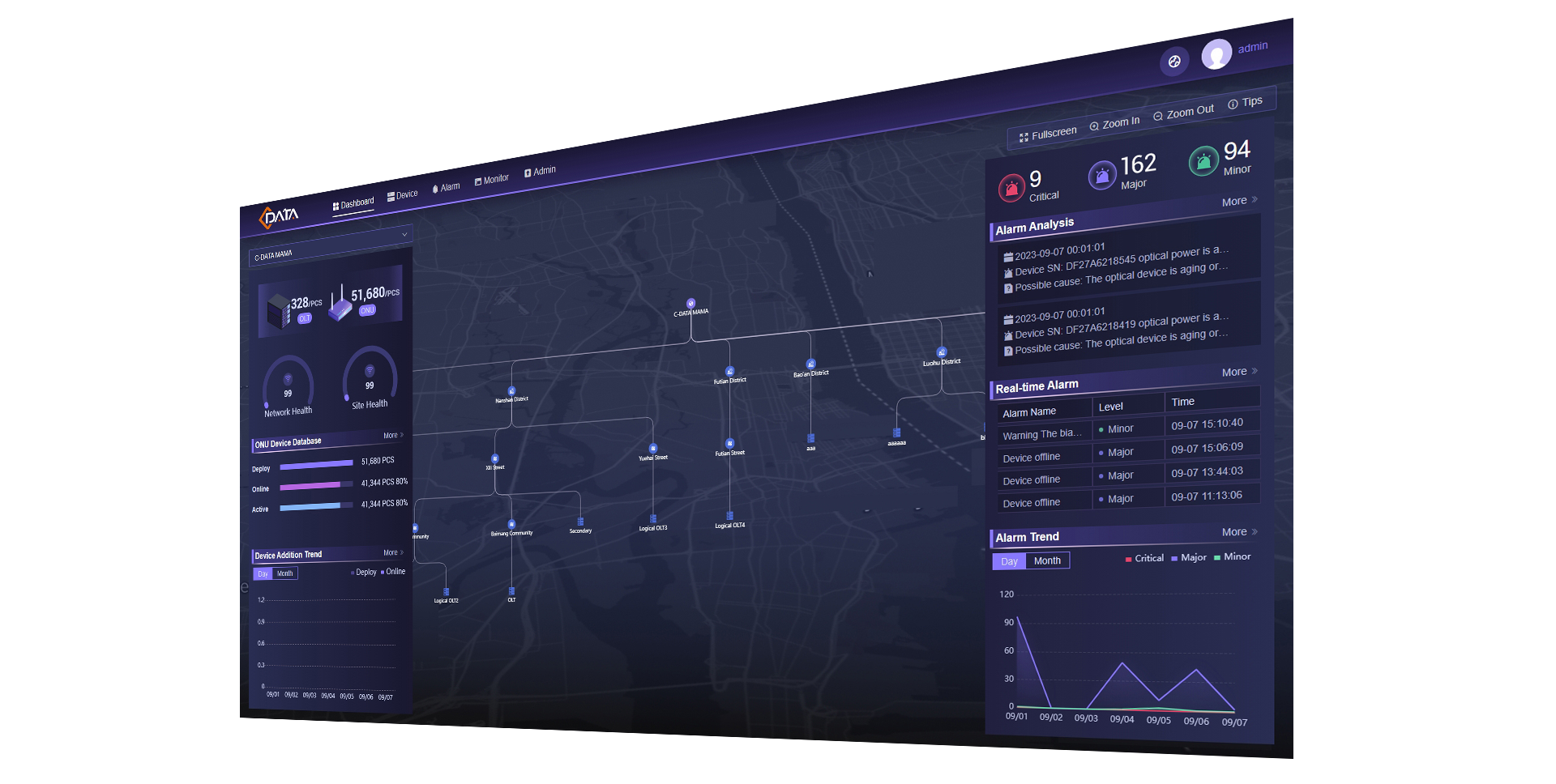 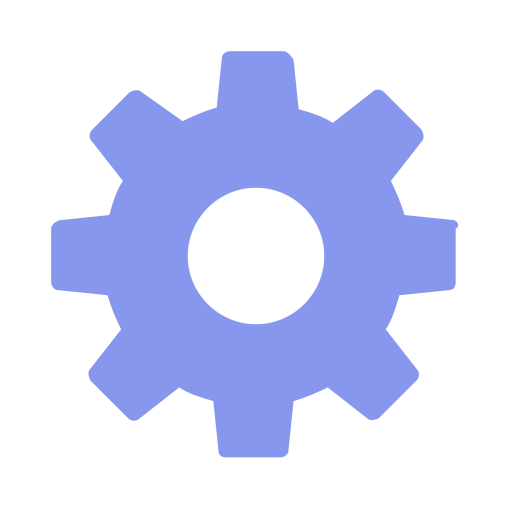 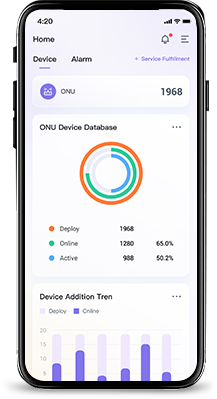 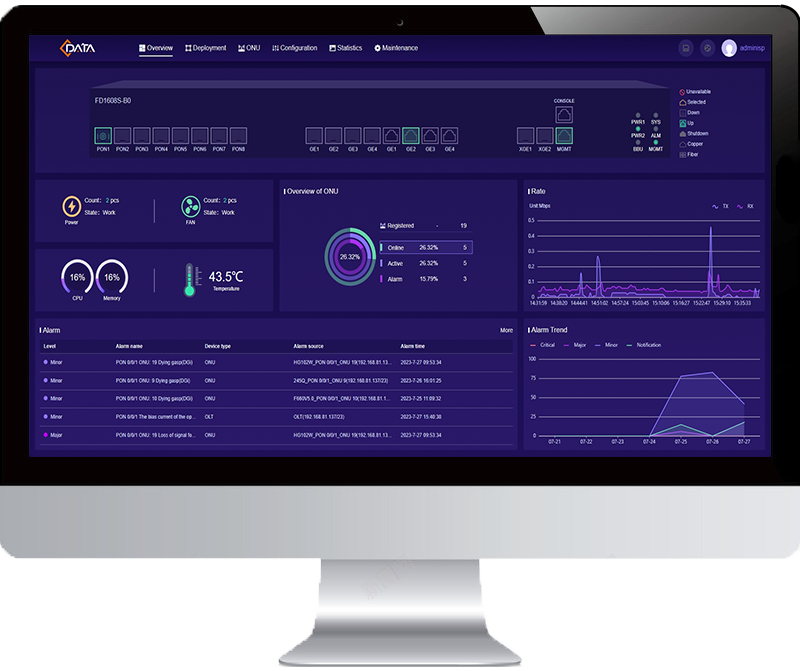 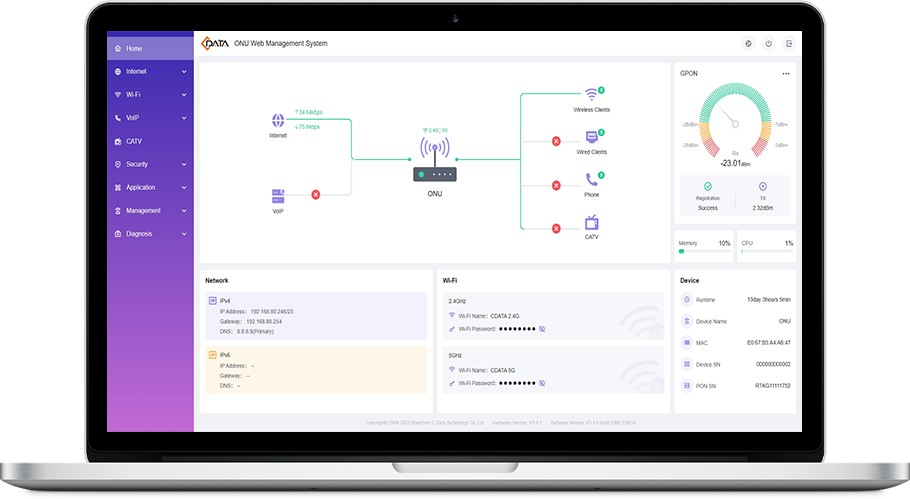 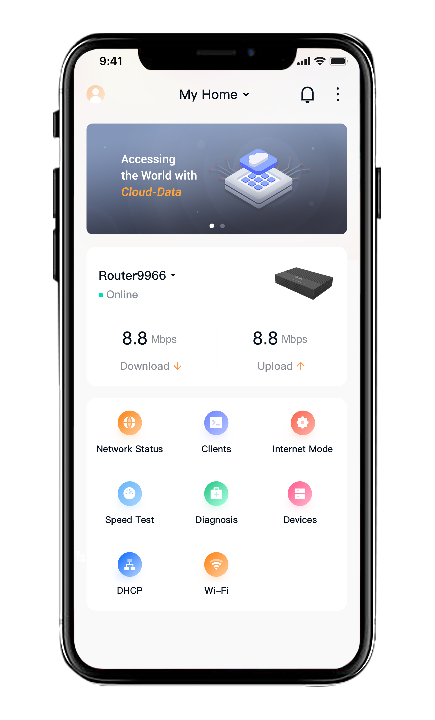 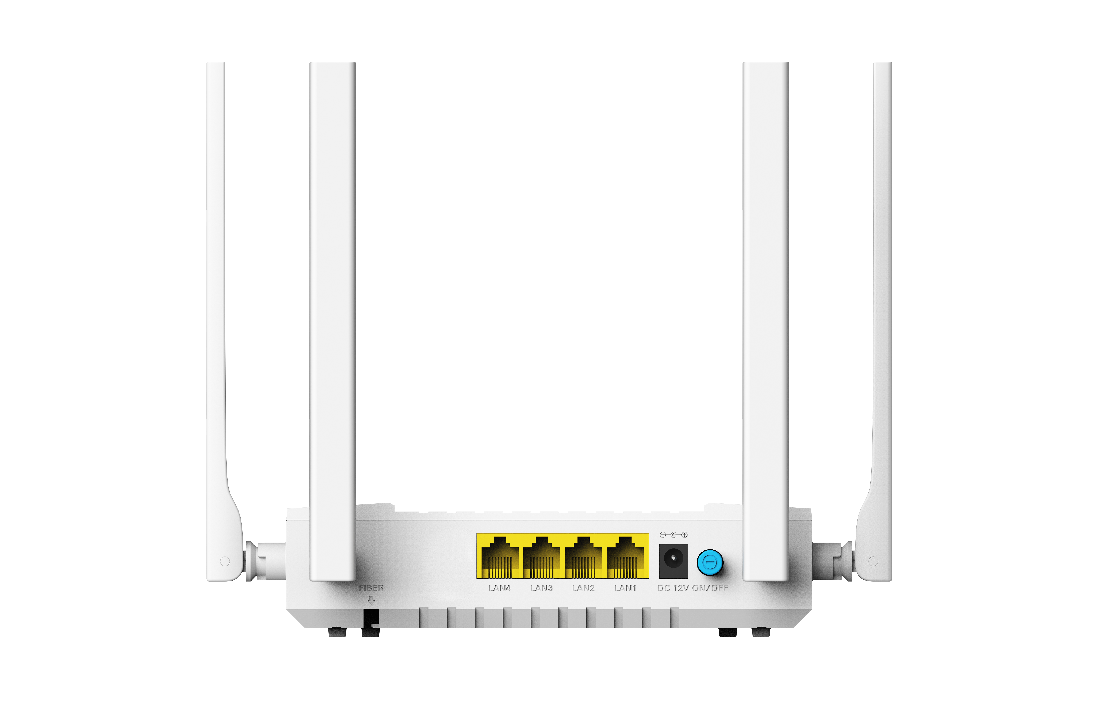 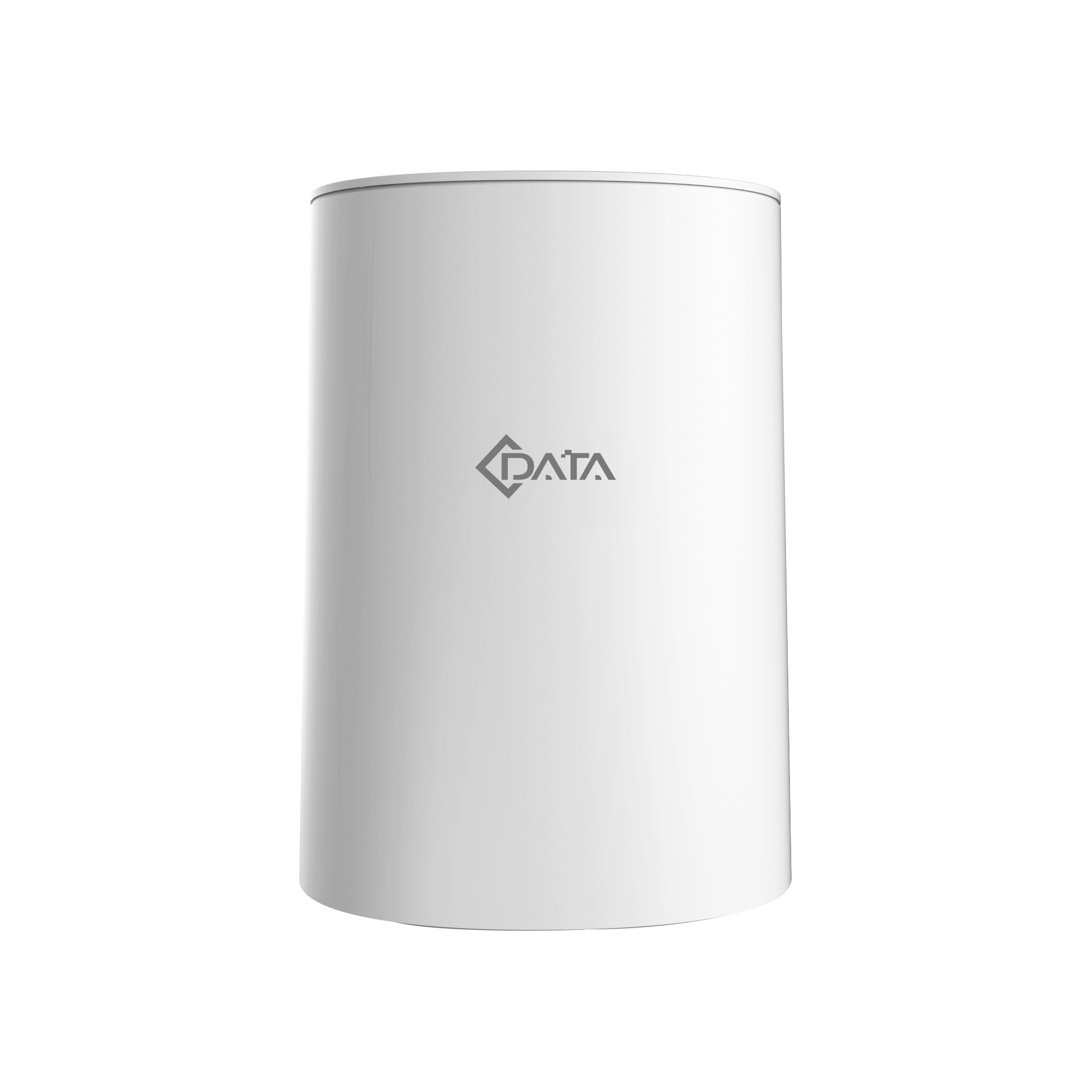 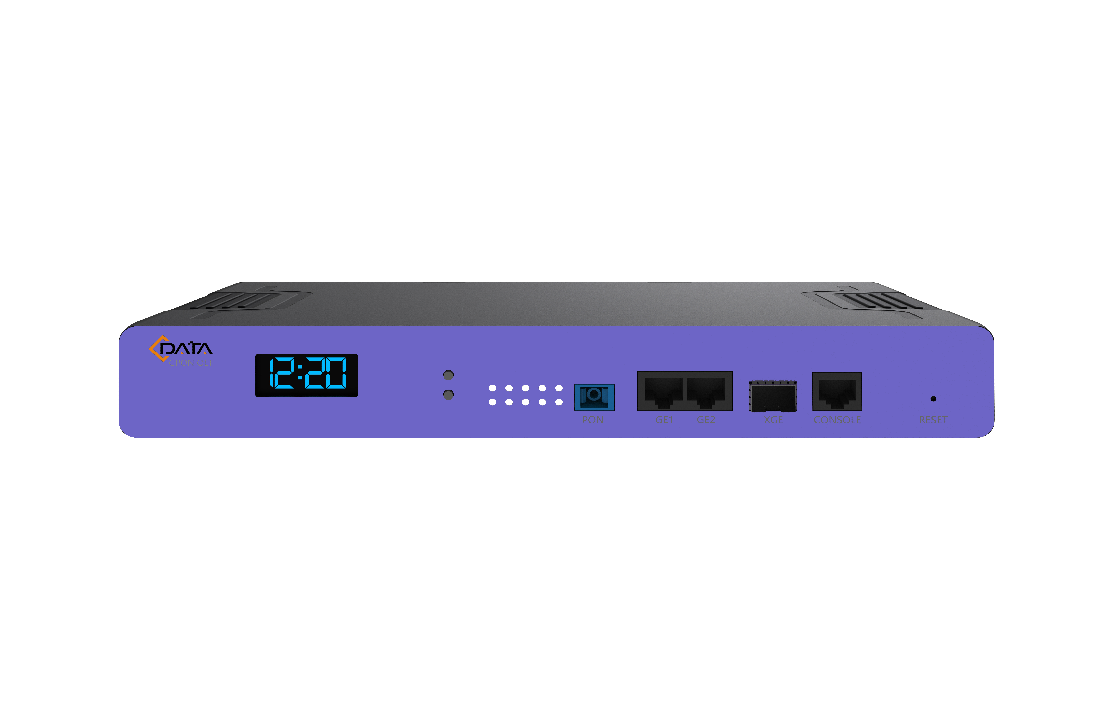 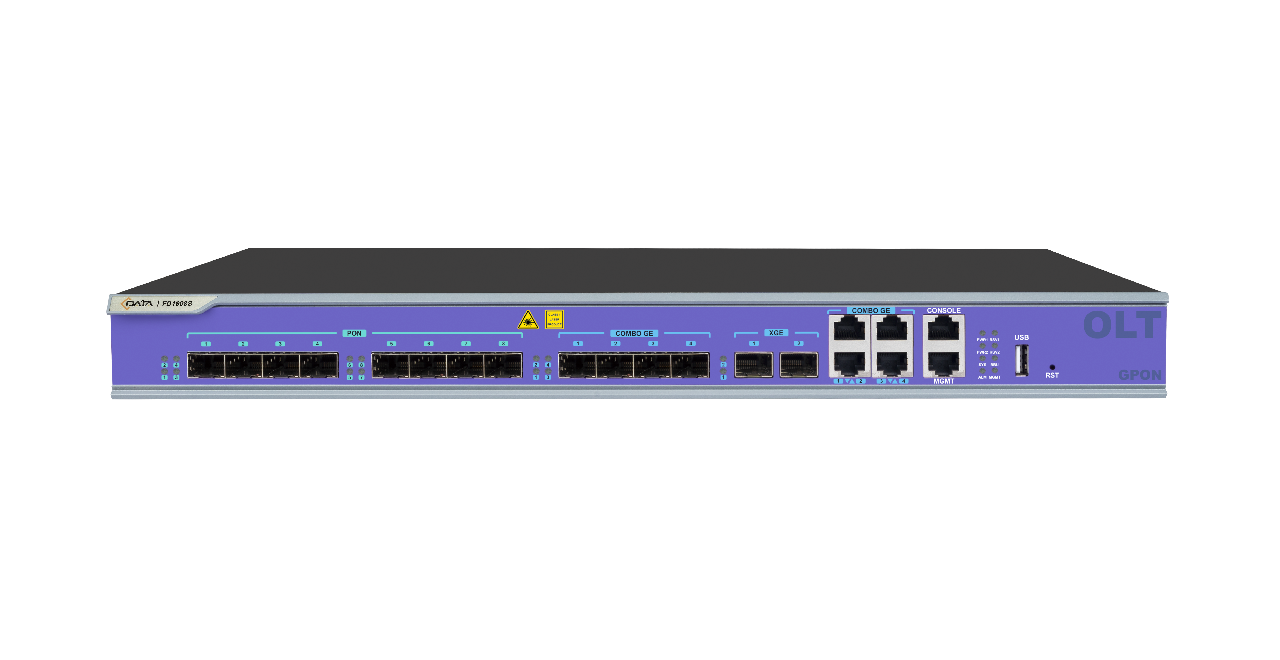 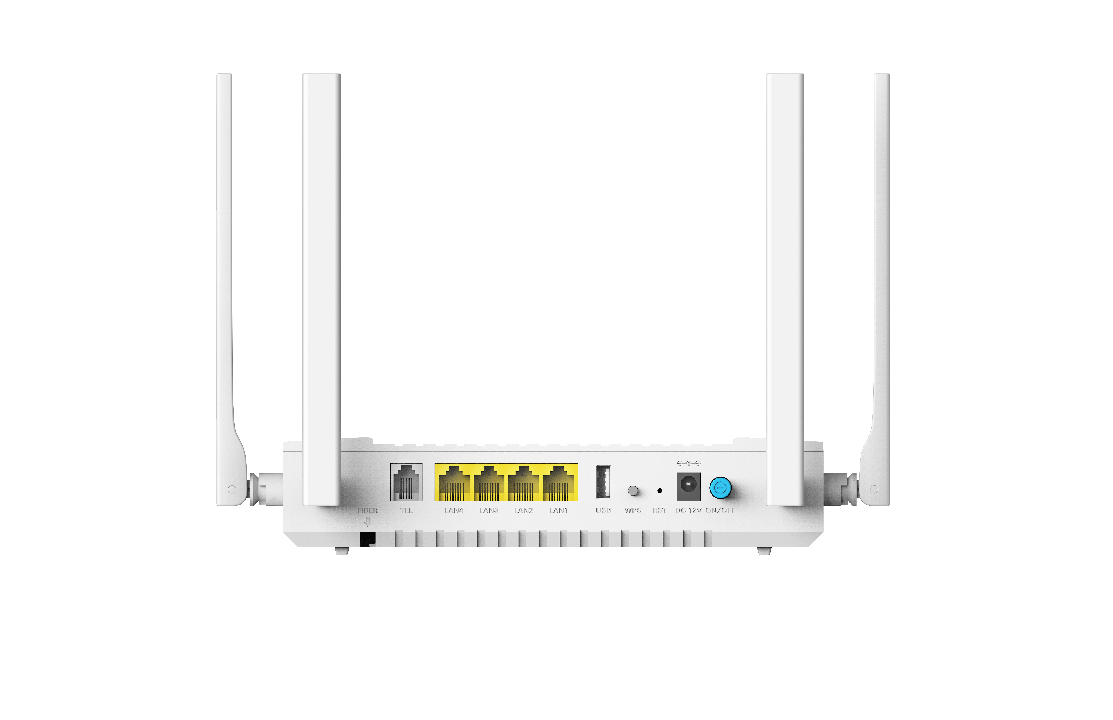 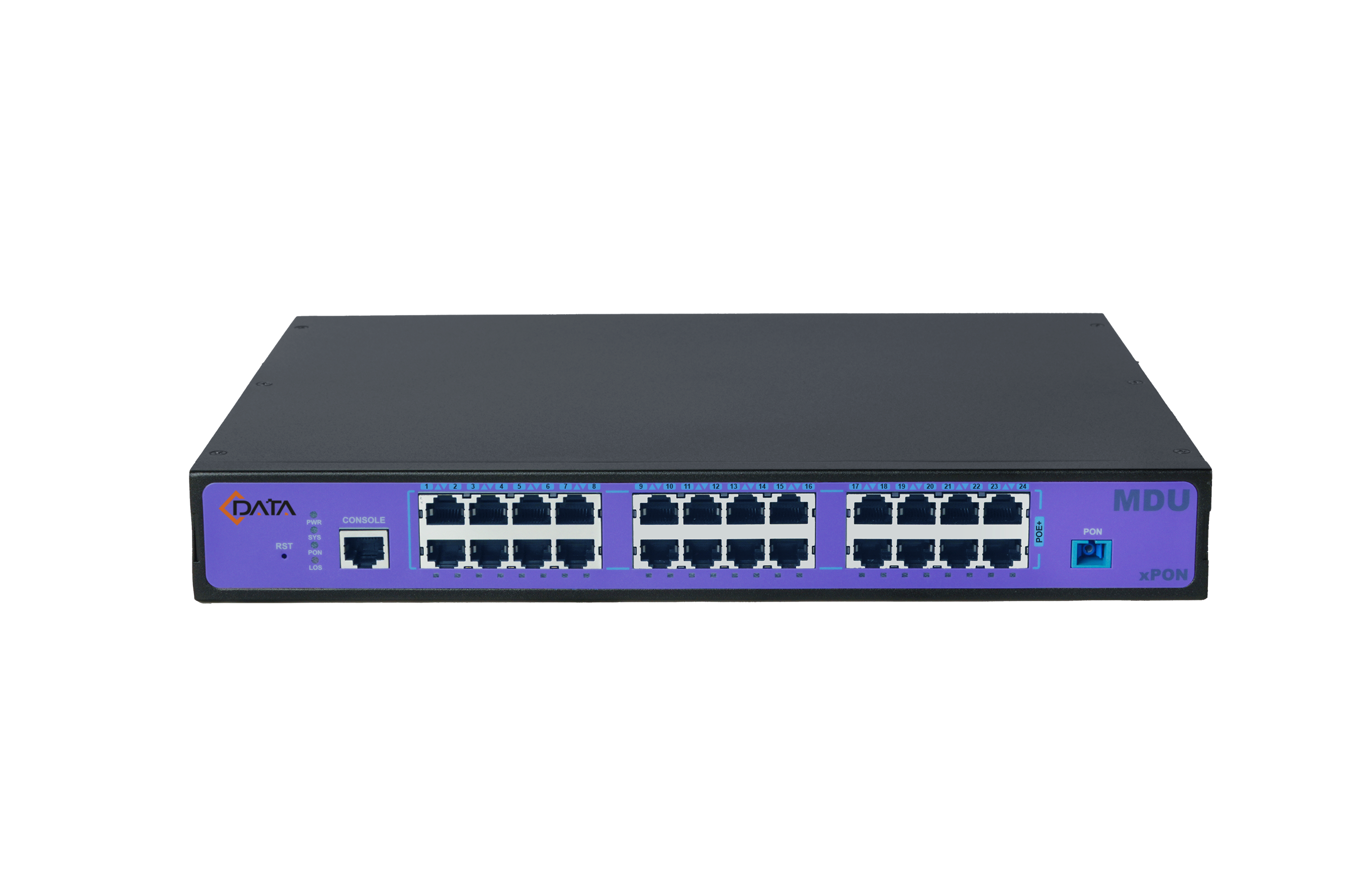 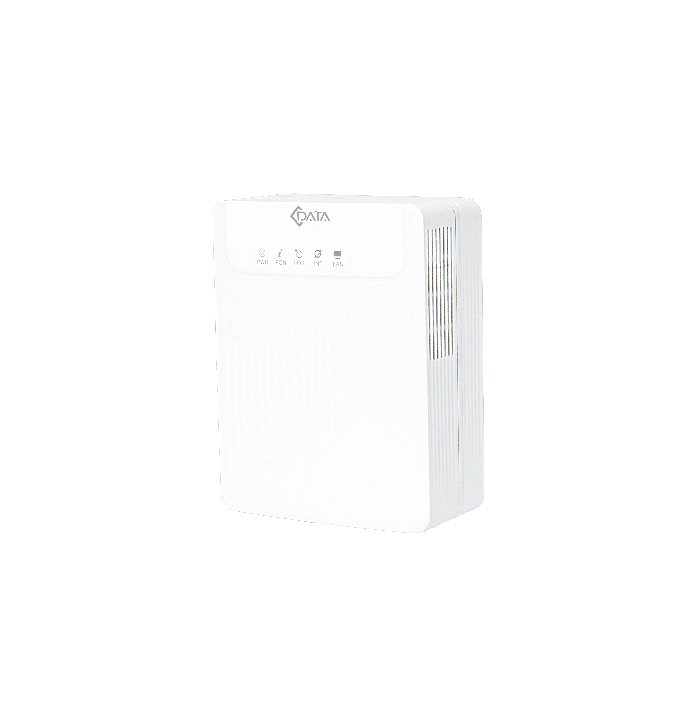 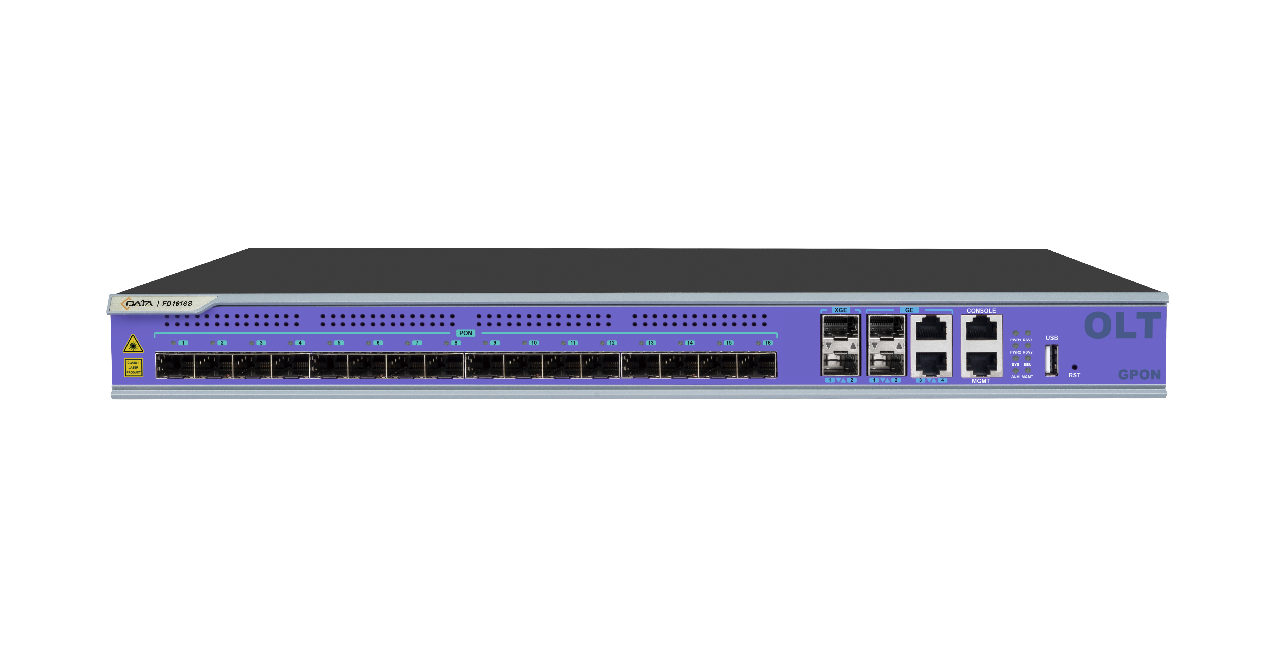 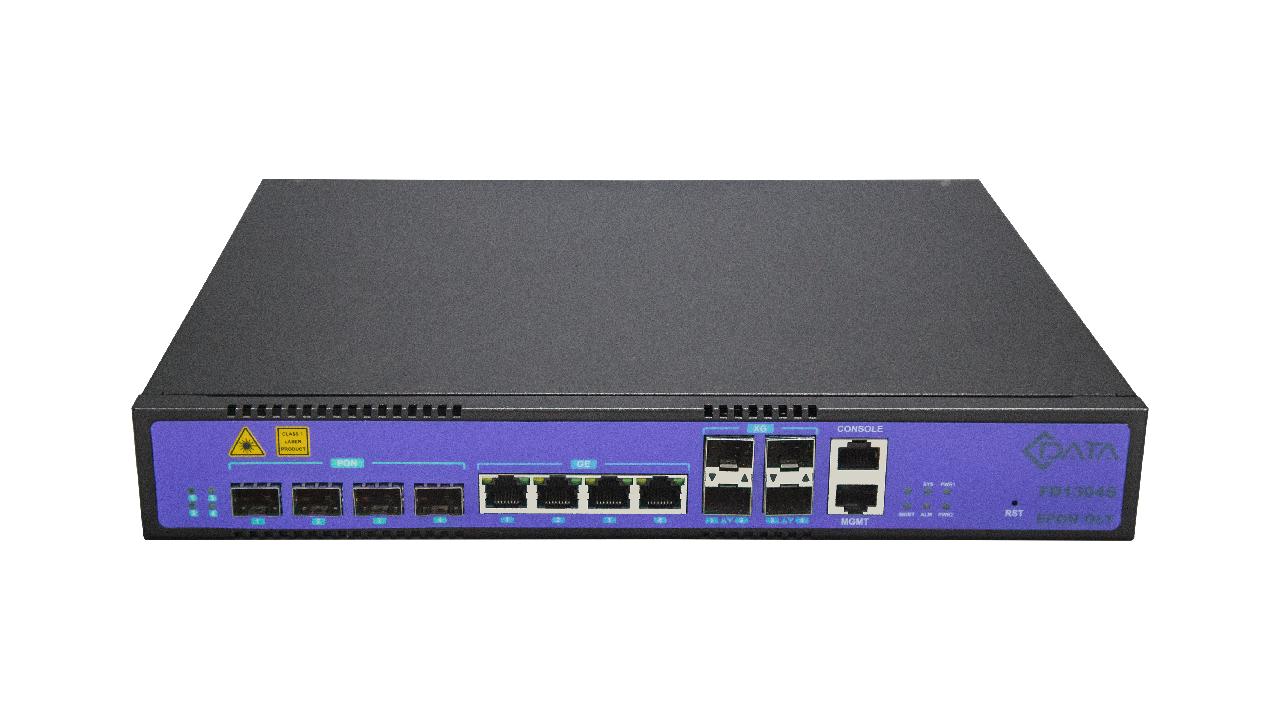 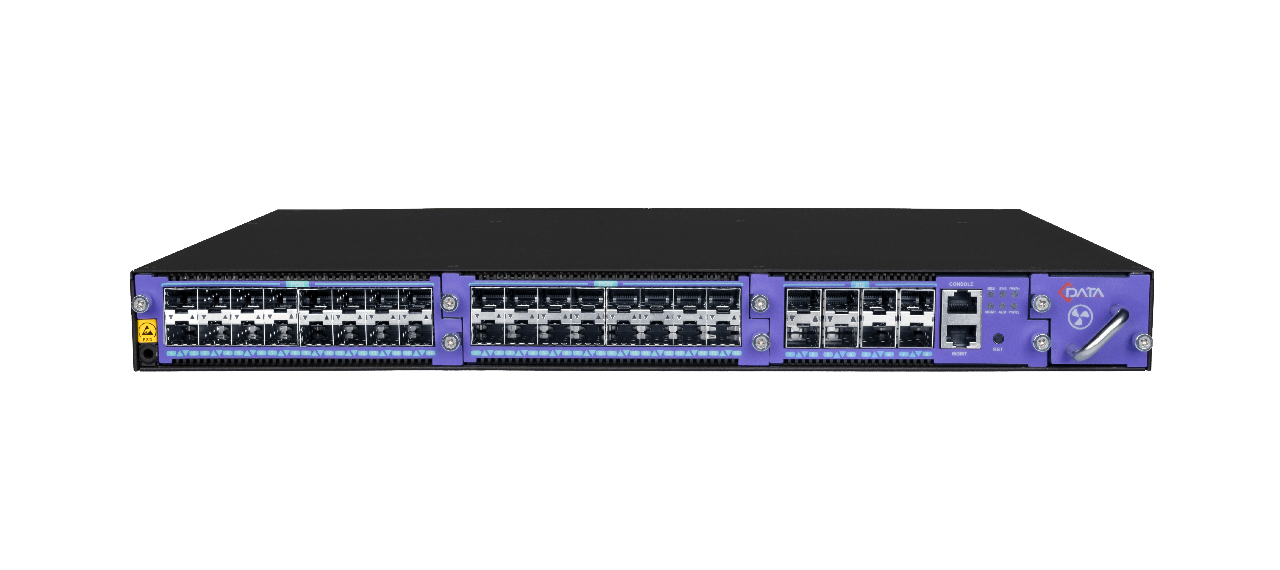 CMS: An Integrated Management System
Comprehensive Device Management
      Inclusive support for OLT, ONU, routers, and third-party devices.

Flexible Deployment Options
      Flexible deployment options - SaaS, On-Premise, and Northbound interfaces. 

Optimal Solution through Software-Hardware Synergy
      Achieves the best solutions by harmonizing software and hardware.

Intuitive Network Control
      Streamlined network monitoring and control from anywhere via a 
       user-friendly web interface and mobile app.
[Speaker Notes: 1. Comprehensive Device Management
解说：设备管理，OLT,ONU，路由器等，特别是第三方设备
Explanation: CMS excels in managing a wide range of devices, covering key components like OLT and ONU, and goes the extra mile by seamlessly integrating with third-party devices.

2. Flexible Deployment Options:
解说：部署方式灵活，SaaS/私有，APP， 将我们，分销商，运营商，终端用户形成了闭环
Explanation: CMS offers adaptability in deployment methods, catering to user preferences with options like Software as a Service (SaaS), private deployment, and accessible APP services. This creates a closed-loop ecosystem connecting our company, distributors, operators, and end-users.

3. Optimal Solution through Software-Hardware Synergy
软硬件配合提供最佳解决方案，相对单纯软件或硬件很难做到
Explanation: Unlike standalone software or hardware solutions, CMS ensures optimal performance and addresses complex needs by seamlessly integrating software and hardware components. This synergy results in a more comprehensive and effective solution.]
ISP Info
Usage
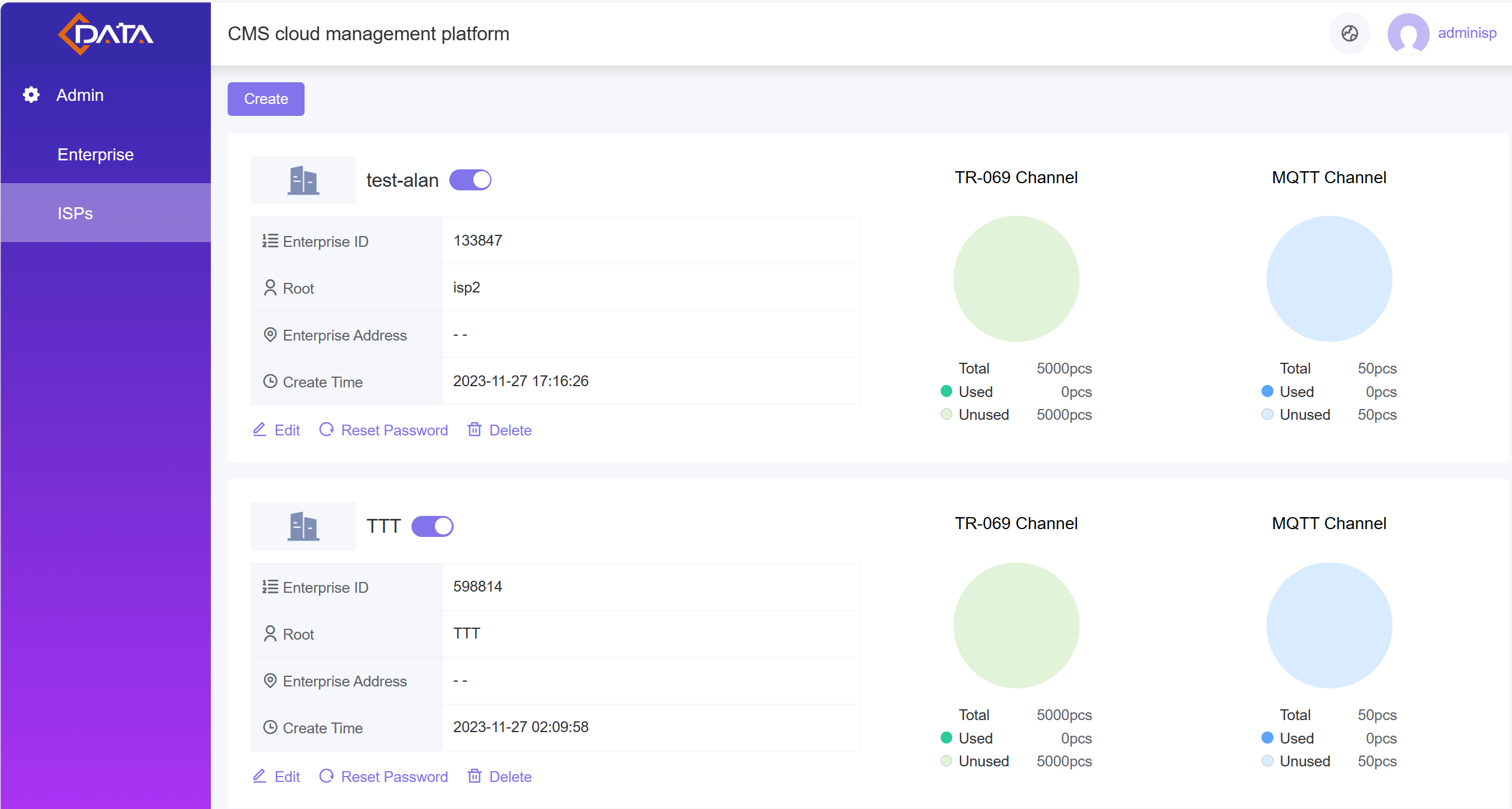 What Benefits Does CMS Offer for Distributors 
and Operators Respectively?
Distributors can allocate CMS accounts and resources to ISPs.

Offering unified deployment of sold ONUs
Improved Coordination, aligning efforts with ISP capabilities and resources.
Better Insight, a comprehensive view of the network and customer activities, plan purchases based on usage and offer equipment recommendations.
How CMS benefits ISPs?

Use analytics to develop new services and optimize existing service plans.
Benchmark performance against industry standards and competitors.
CMS provide automatic warnings based on customer behavior to assist ISPs in retaining customers.
Compare to third-party ACS platforms, what are the advantages of CMS?
1
2
I already have a system, is it necessary to use CMS?
Northbound Interface
Service
Layer
OSS/BSS
CMS offers a coexistence mode. 

It provides a northbound interface, allowing your existing software to connect with CMS, reducing the standardization challenges of direct device integration.
CRM
Billing
Monitoring
Protocol
Layer
Alternatively, CMS can replace or complement your existing software.

Especially in managing third-party devices (ONU, OLT), offering a centralized solution for efficient management.
......
Network Device
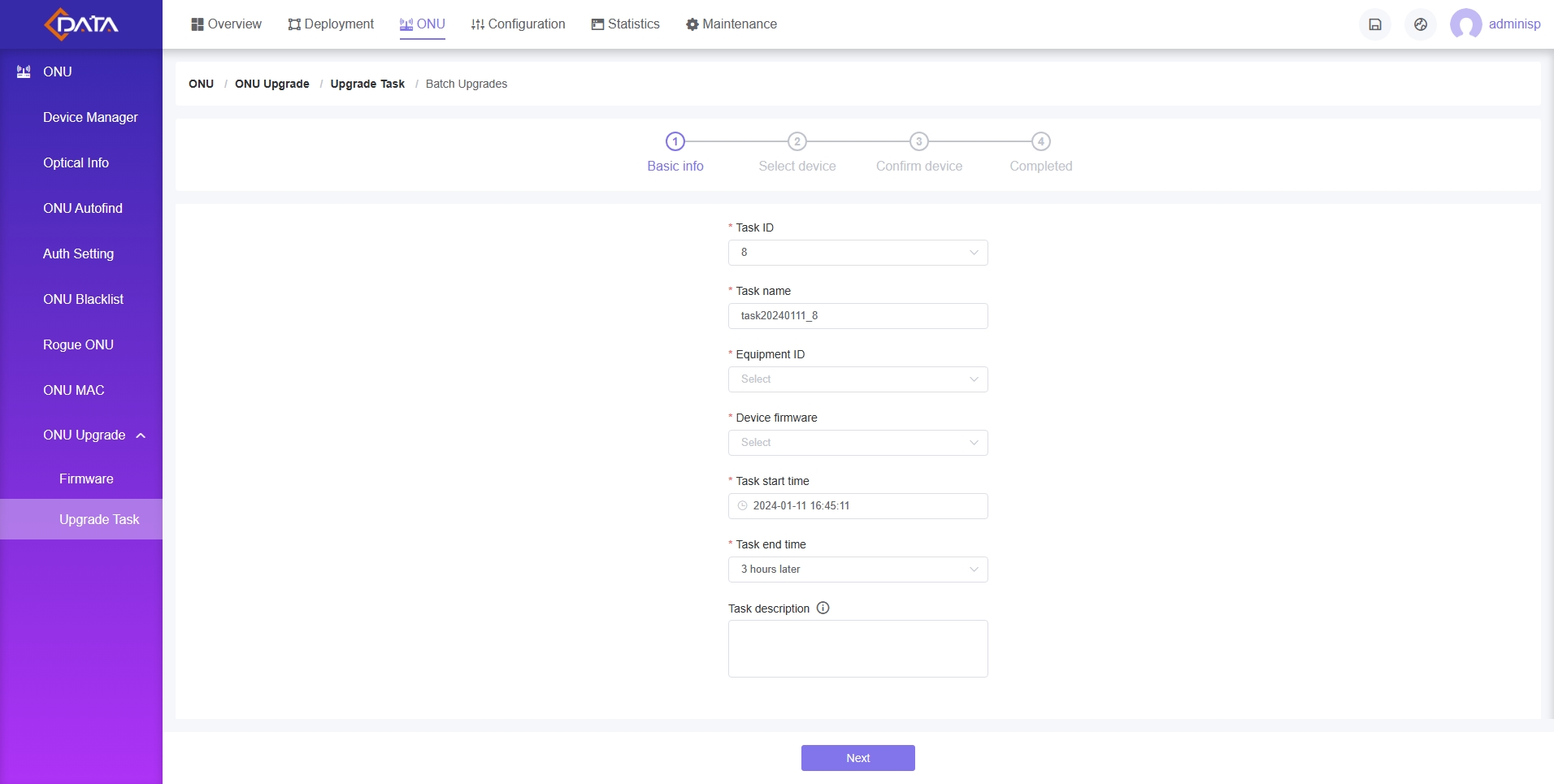 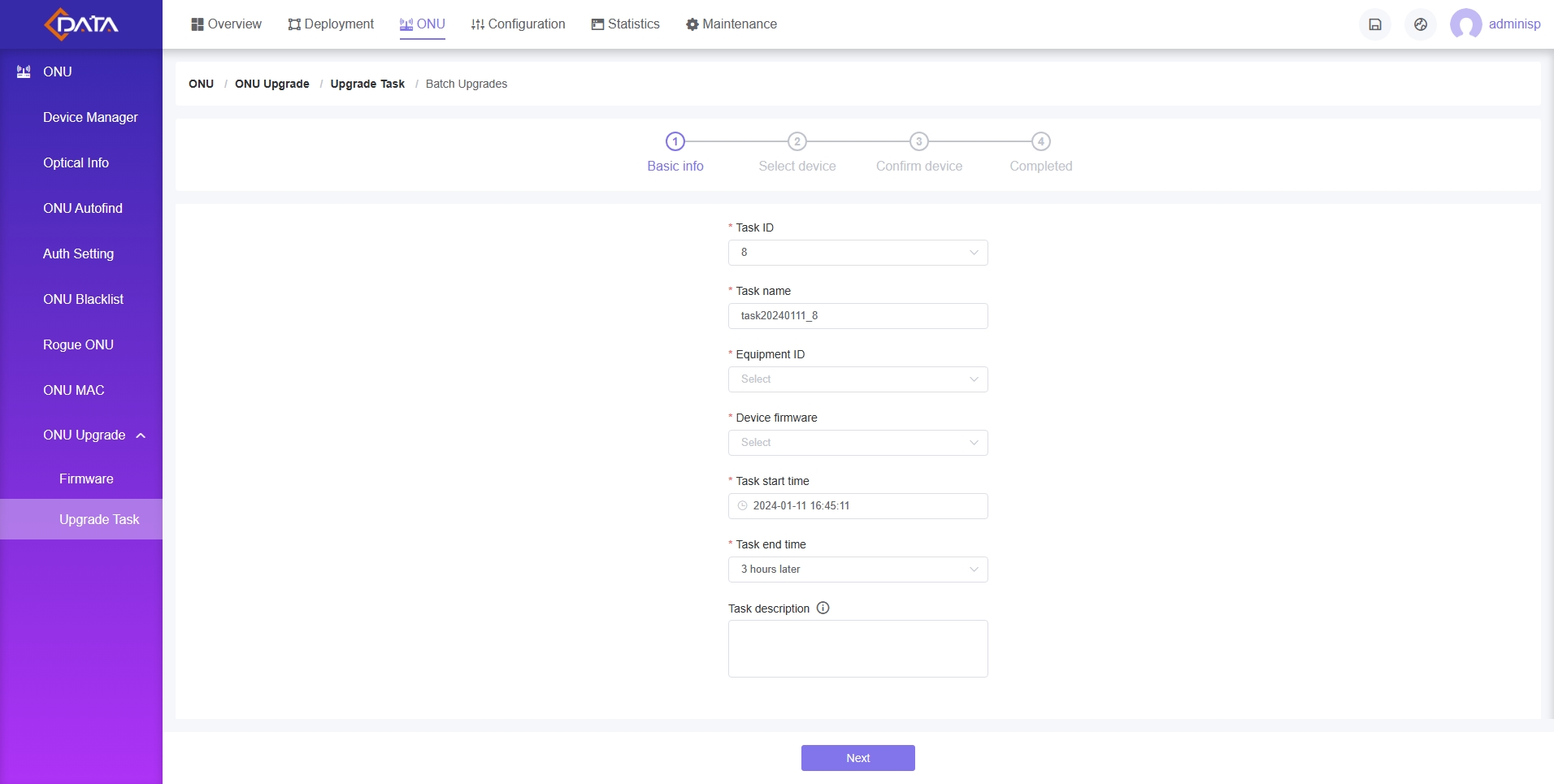 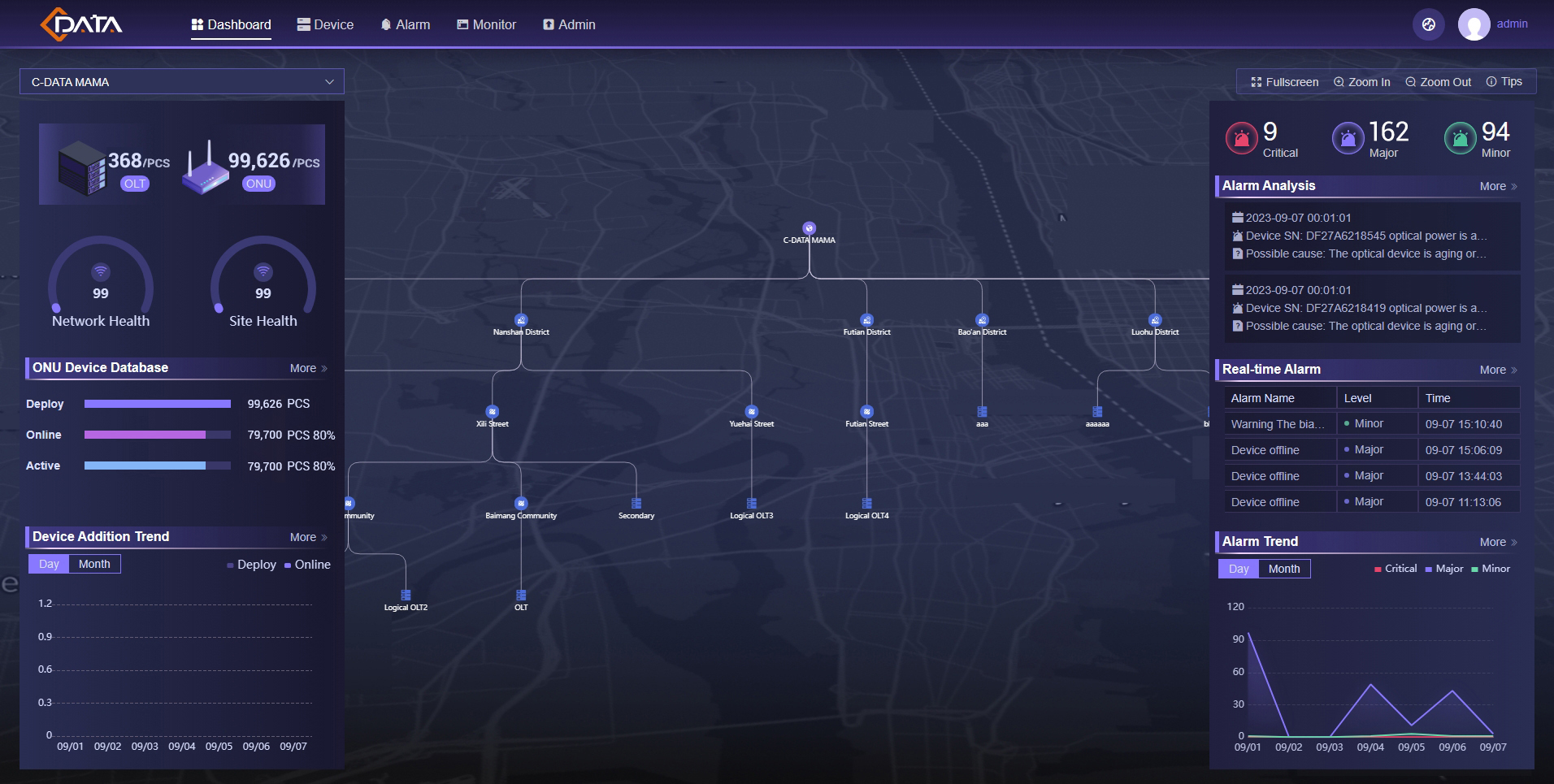 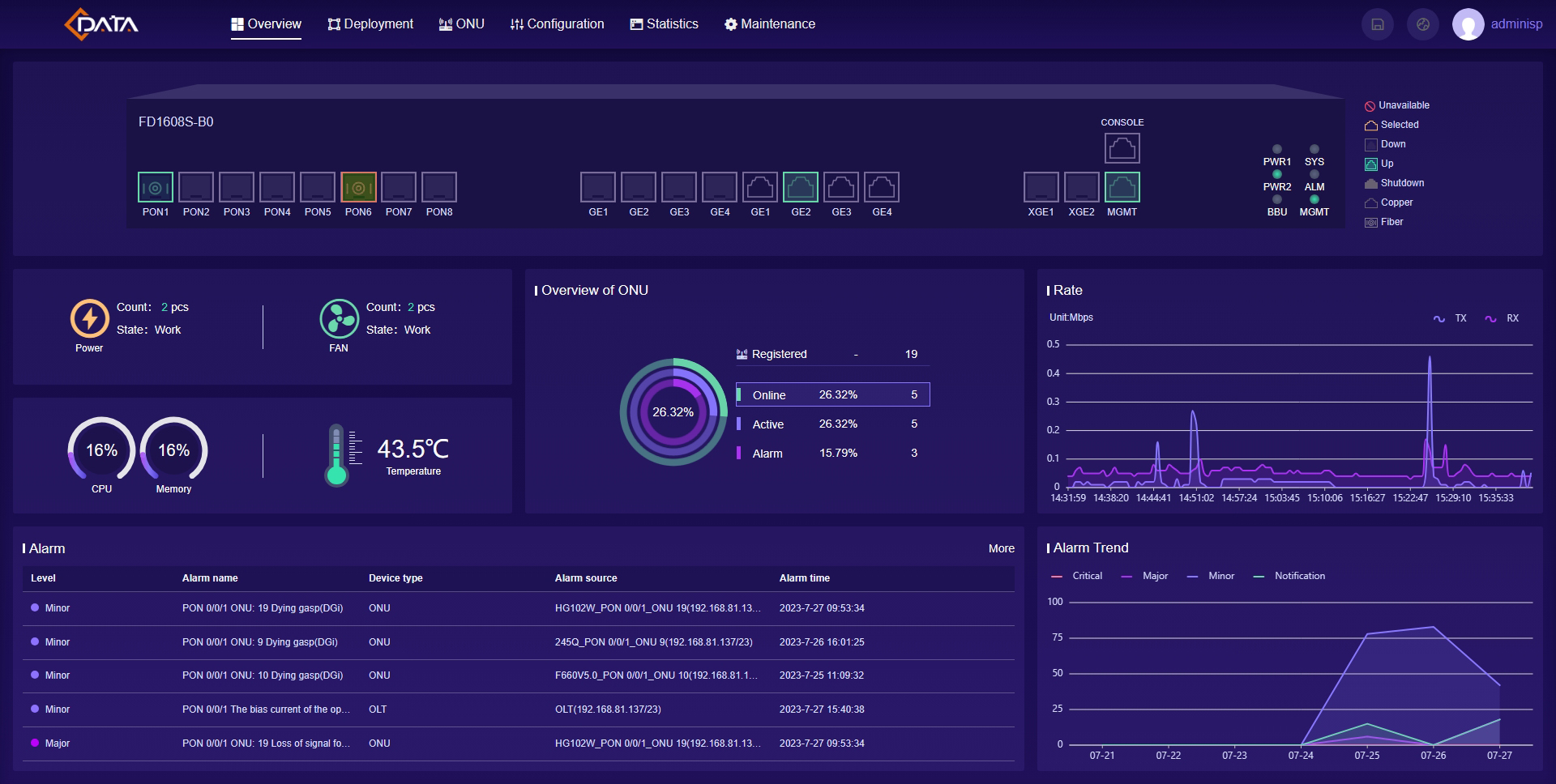 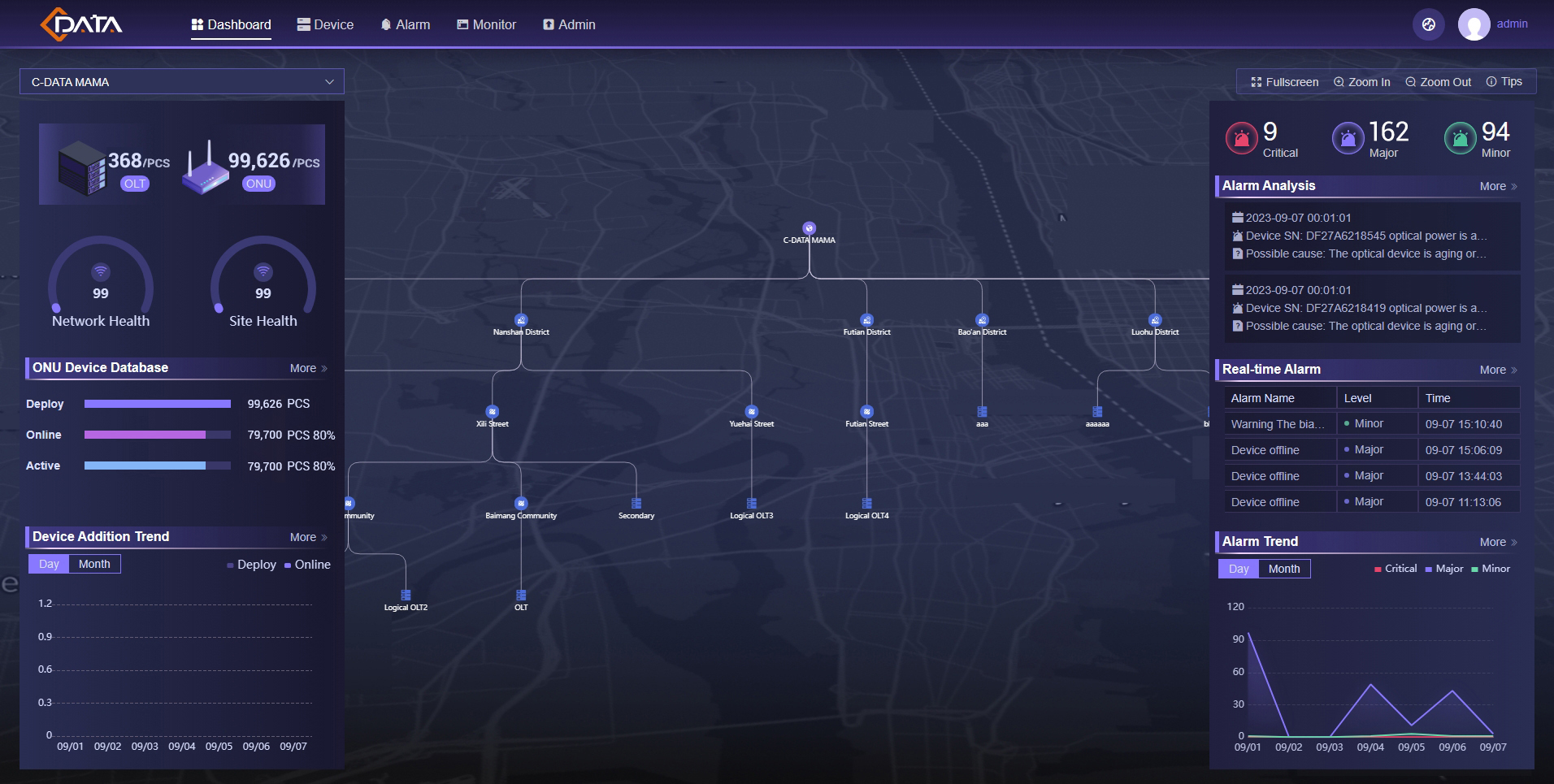 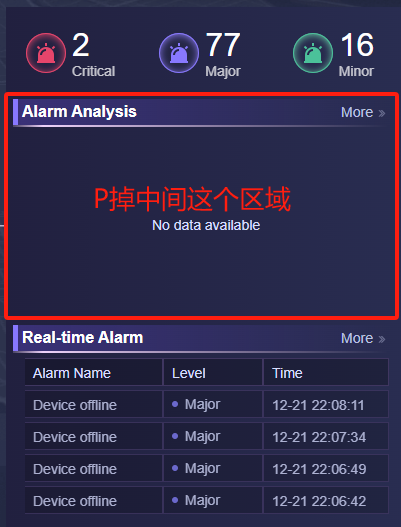 CMS: One Stop Network Device Management Center
The CMS platform goes beyond simply integrating EMS and ACS tools; 
It offers a wealth of additional features designed to empower operations, accelerating your work and enhancing overall efficiency. 
These value-added features contribute significantly to streamlining tasks and maximizing operational value.
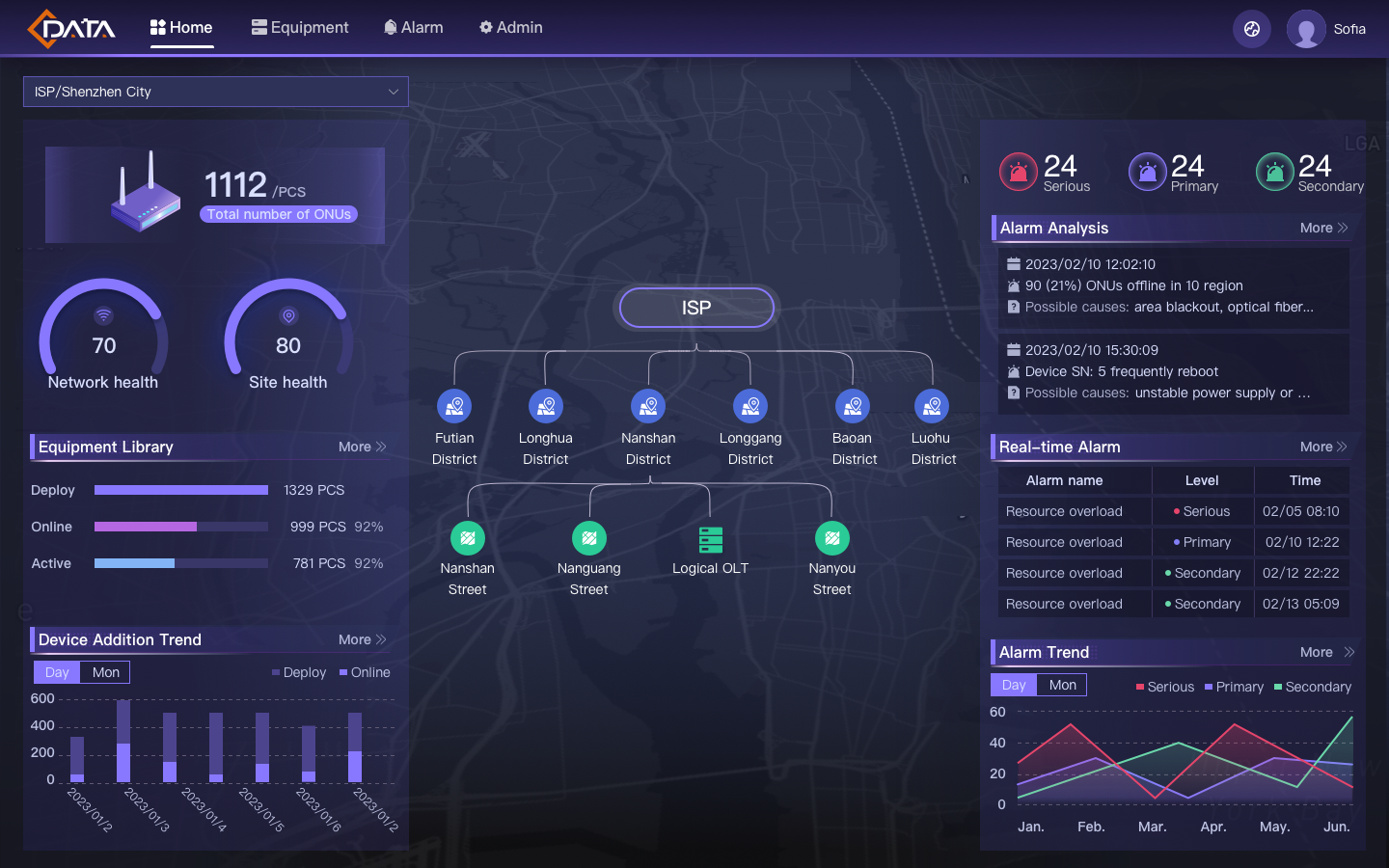 Effortlessly Manages 500,000 Devices
Real-time Monitoring and Alarm
Dashboard and Topology Visualization
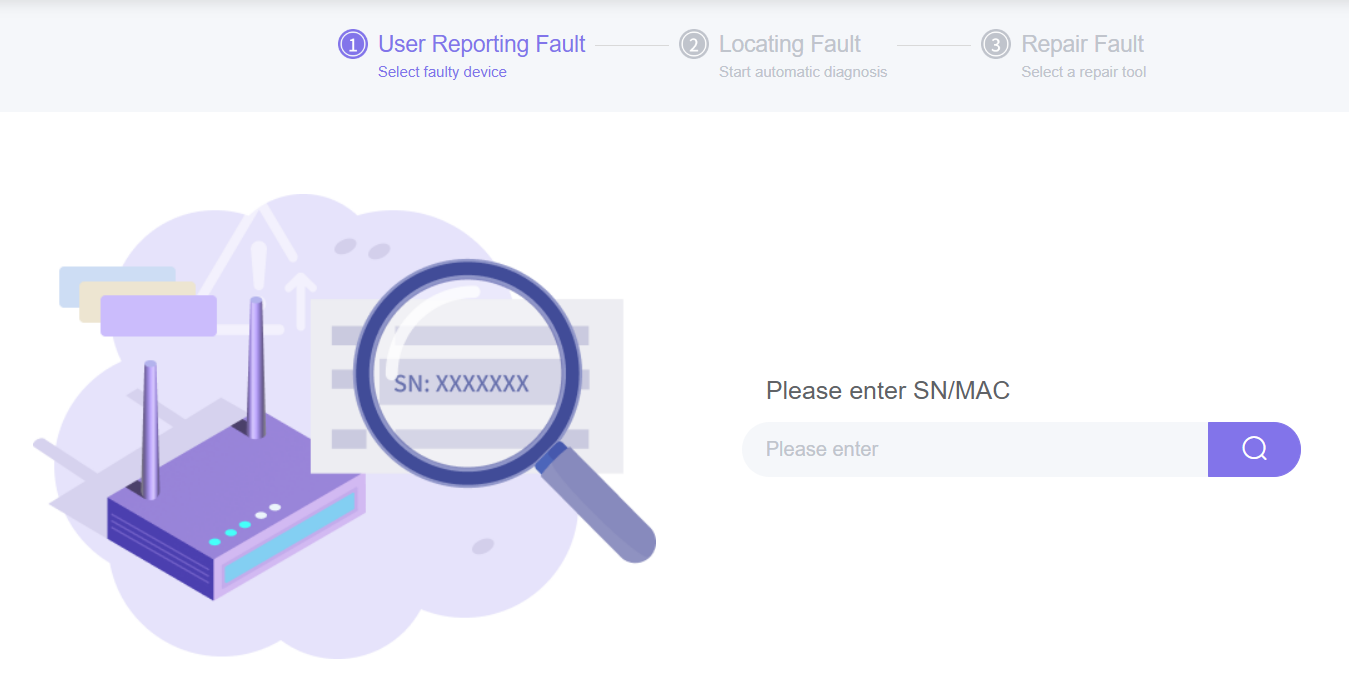 Simplified Configuration Operations
Automated Troubleshooting
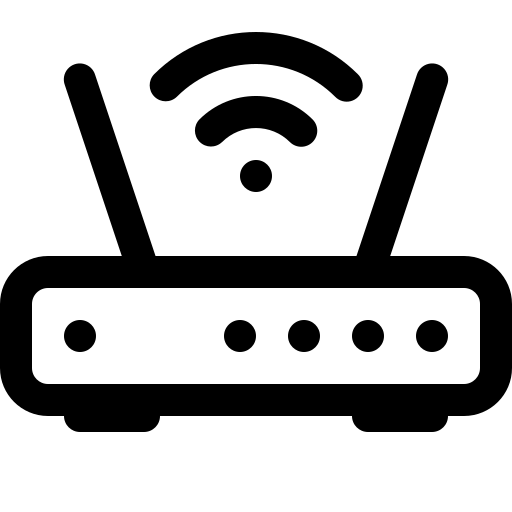 TR069
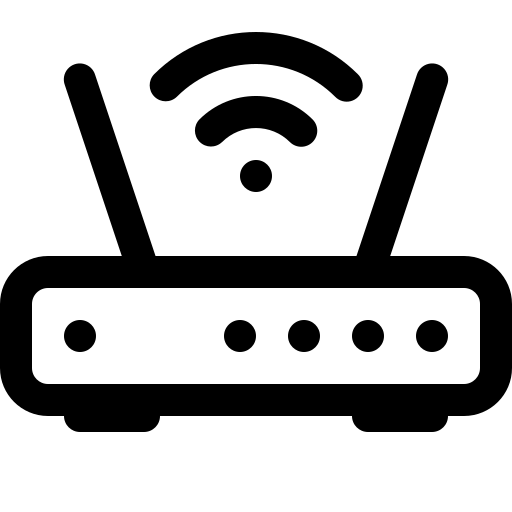 MQTT
OMCI / OAM
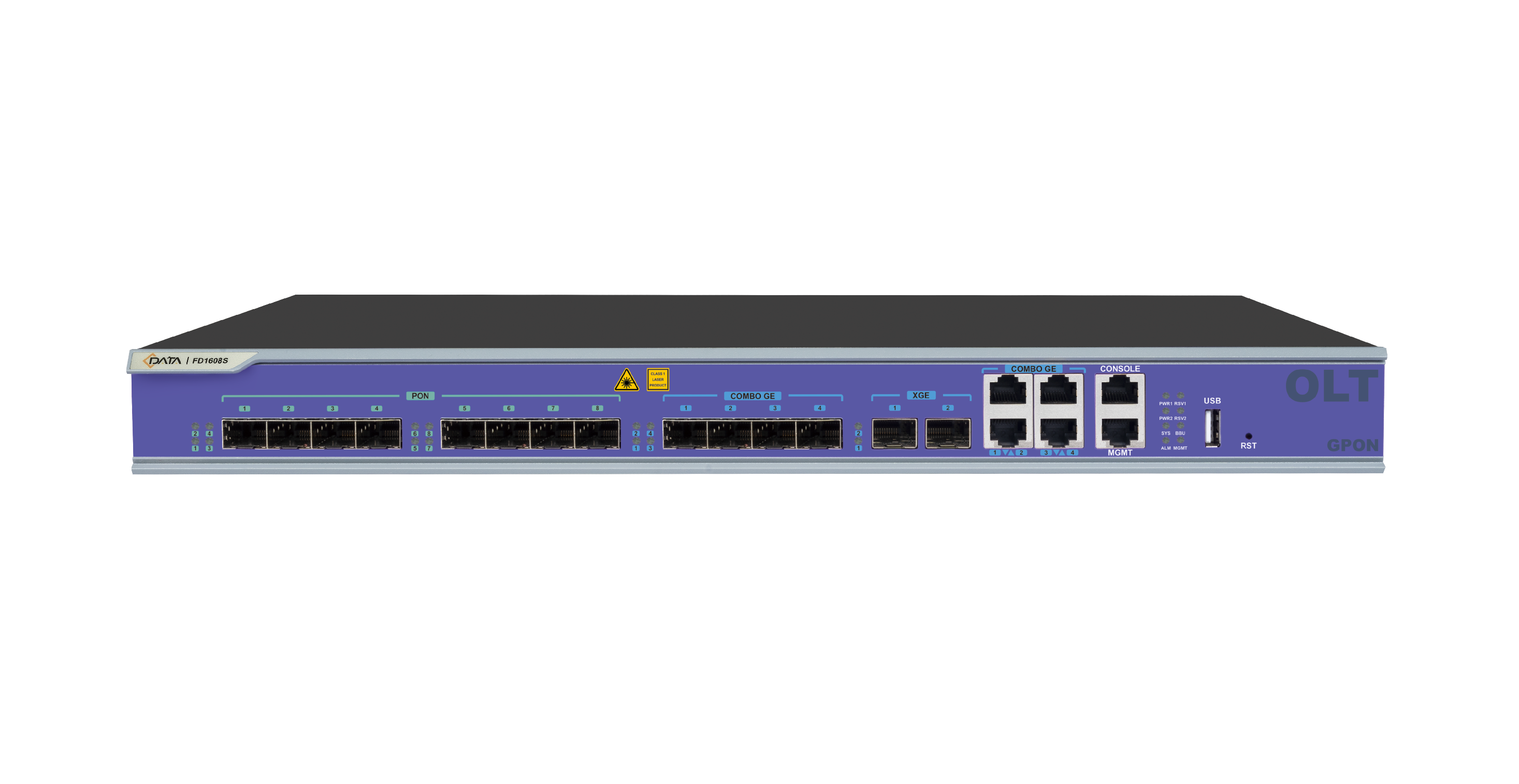 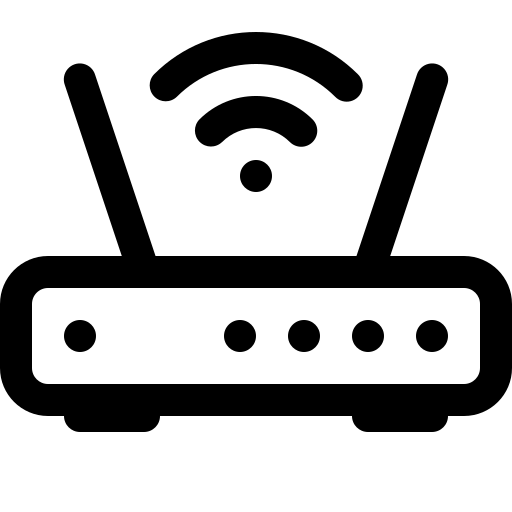 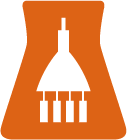 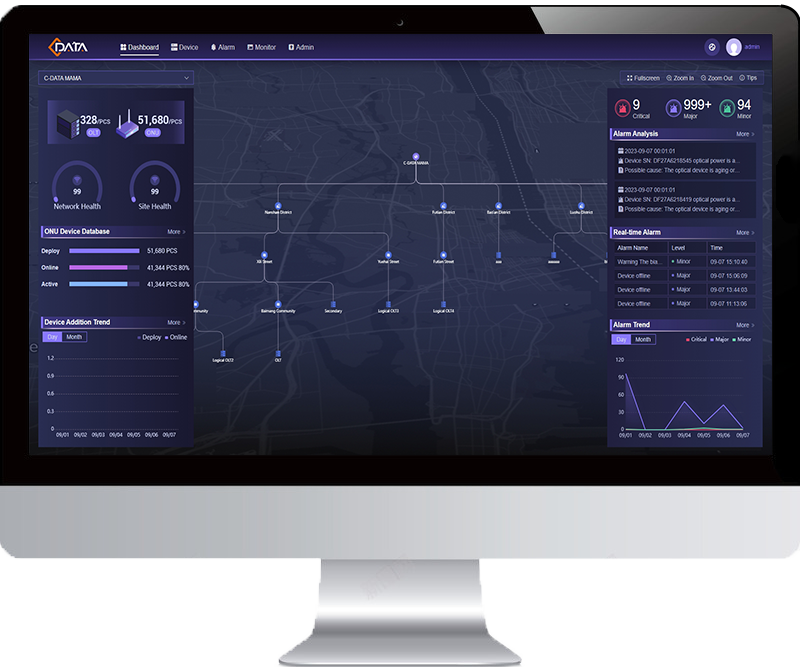 C-Data OLT
IP
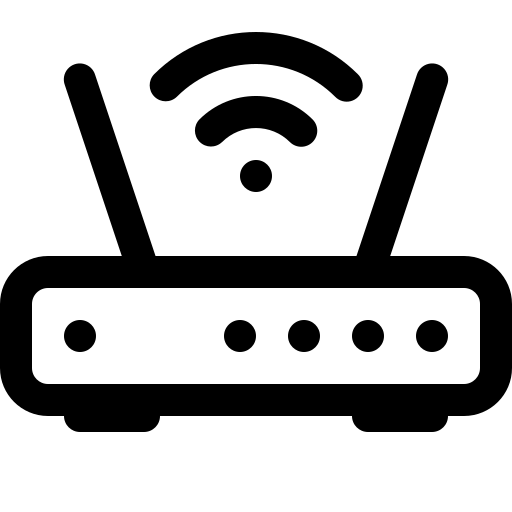 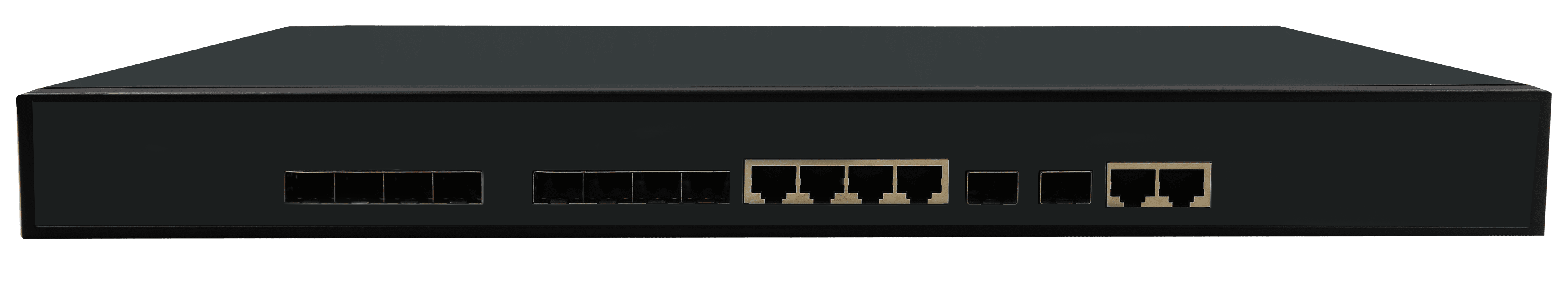 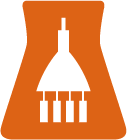 C-Data CMS
Third-party OLT
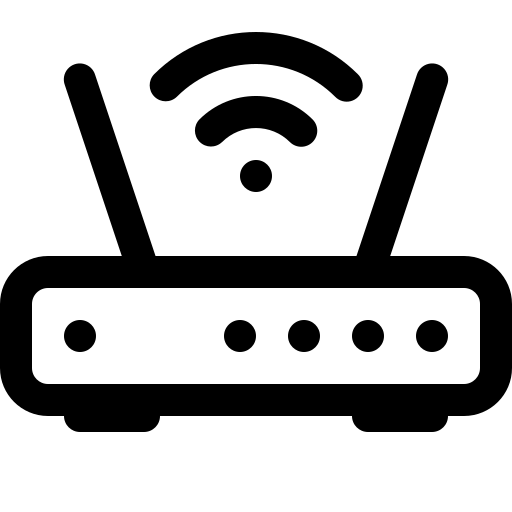 EMS
TR-069 ACS
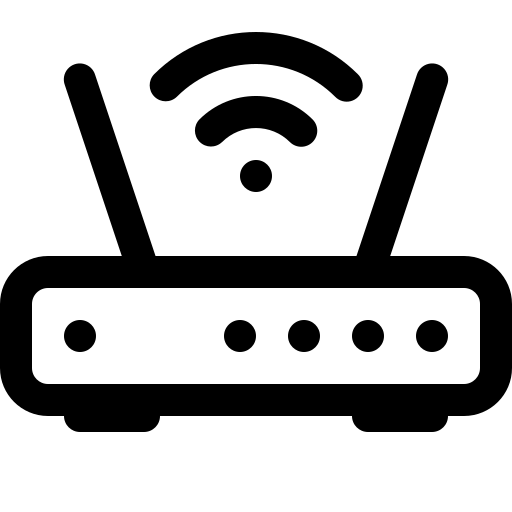 TR069
Advantage 1: Integrated EMS and TR069 ACS
Operators usually use separate software to control OLT devices (EMS) and terminal devices like HGU (ACS) using the TR069 protocol. 
Now, with CMS, these tasks are combined. It's like having a single remote control for the whole network.
All-in-One Management

You can now manage both OLTs and ONUs using one platform and one easy interface. No more switching between different tools!
Excellent Compatibility

Directly handle TR-069 compatible ONUs, ensuring seamless integration with third-party devices. Manage OLTs and subordinate ONUs on a unified platform. Upcoming support for Third-party OLTs, enhancing flexibility in your network management.
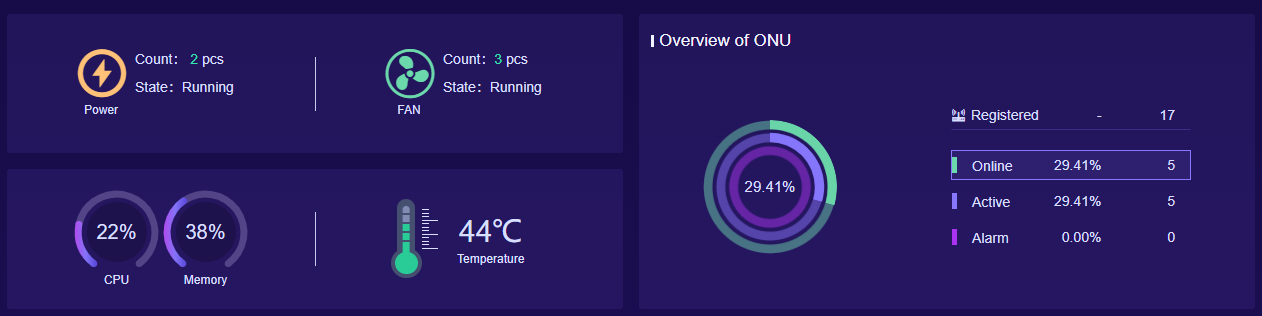 Monitor the real-time performance of each OLT and its associated ONUs.
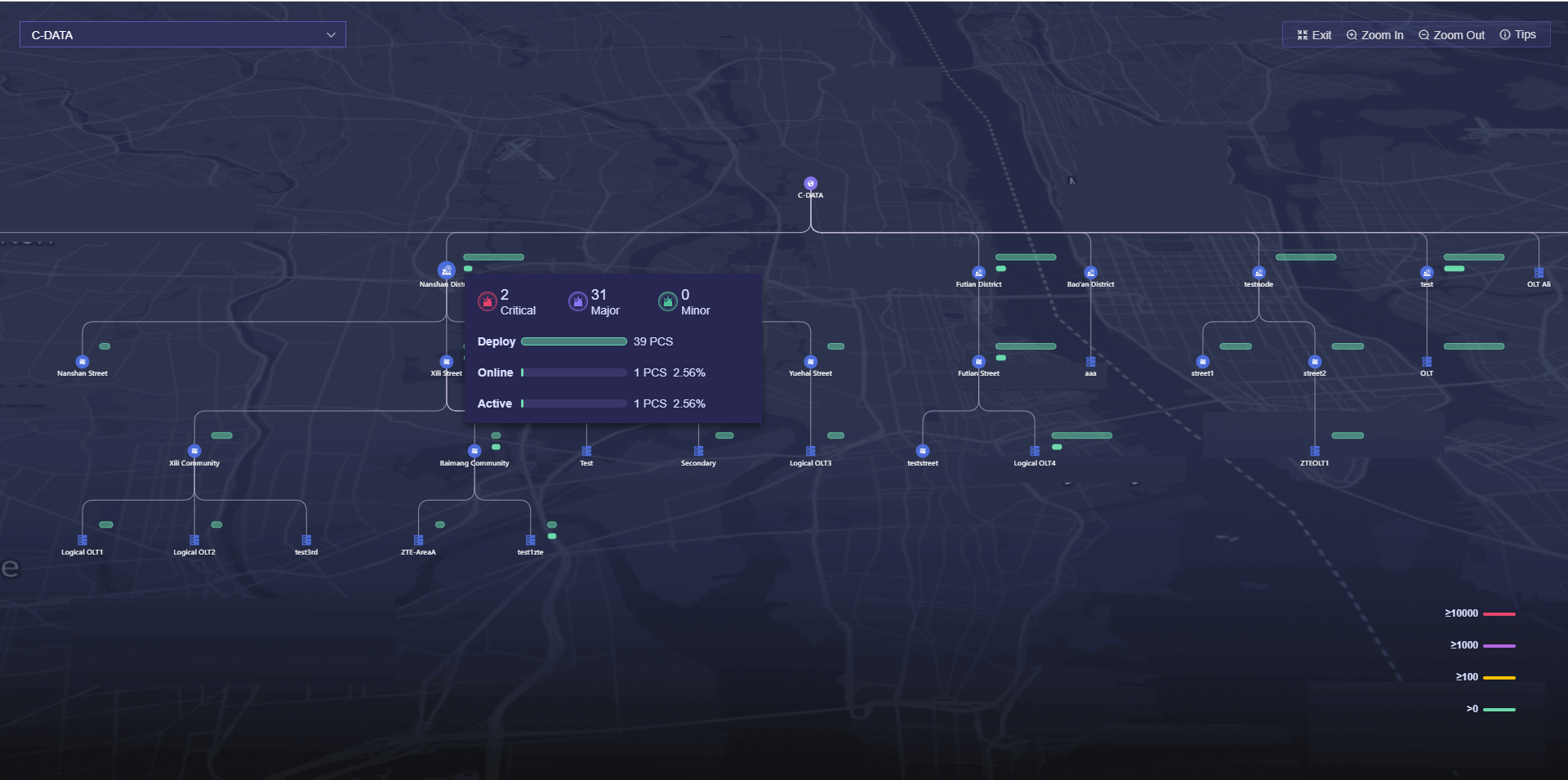 The distribution quantity of OLT and ONU, distinguishing with different colors.
Advantage 2: See Your Network Come to Life
Visualize OLT and ONU distribution, track real-time network health, and monitor individual OLT performance and its associated ONUs for effective network management.
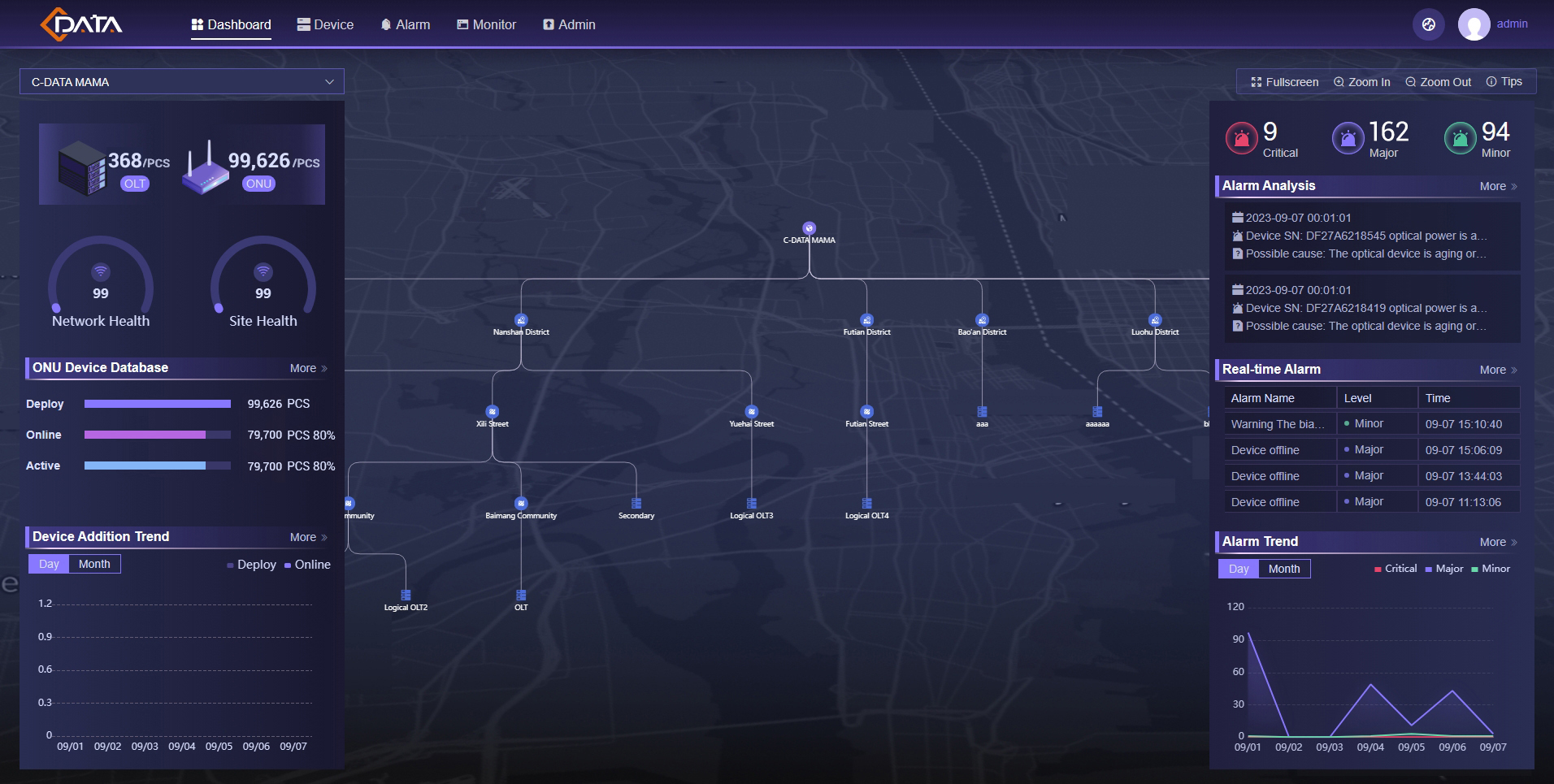 Gain a complete understanding of your network's heartbeat within a specific region.
Gain insight into the overall online status of OLT and ONU, network health, and site health.
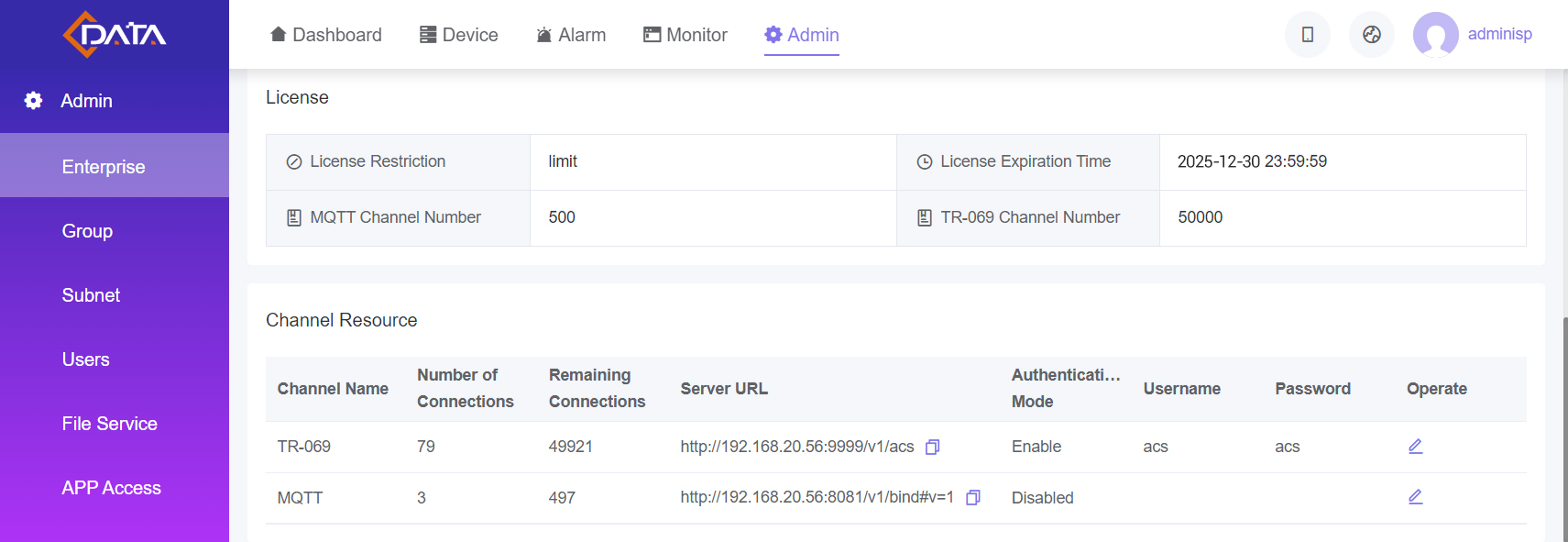 Licenses can be allocated based on business and network requirements.
Support filtering ONUs by  model,  firmware, status and other attributes.
Different colors indicate the status of devices, facilitating quick identification for management:

Green: Online - Normal
Orange: Online - Abnormal
Gray: Offline
Advantage 3: Scale Seamlessly with C-Data CMS
Effortlessly Manages 500,000 Devices
Unlock the potential of your network with CMS’s effortless scalability, ensuring smooth operation and growth.
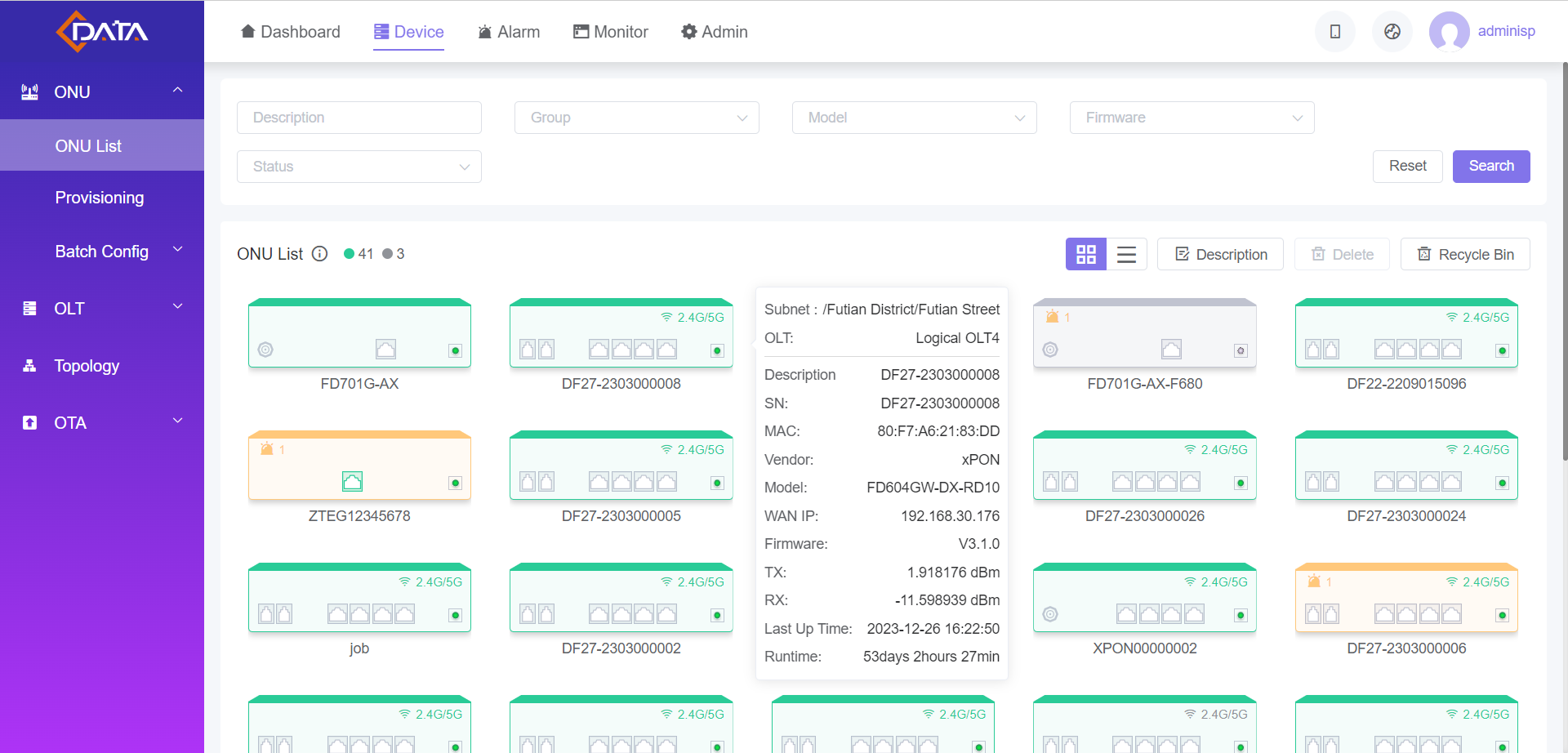 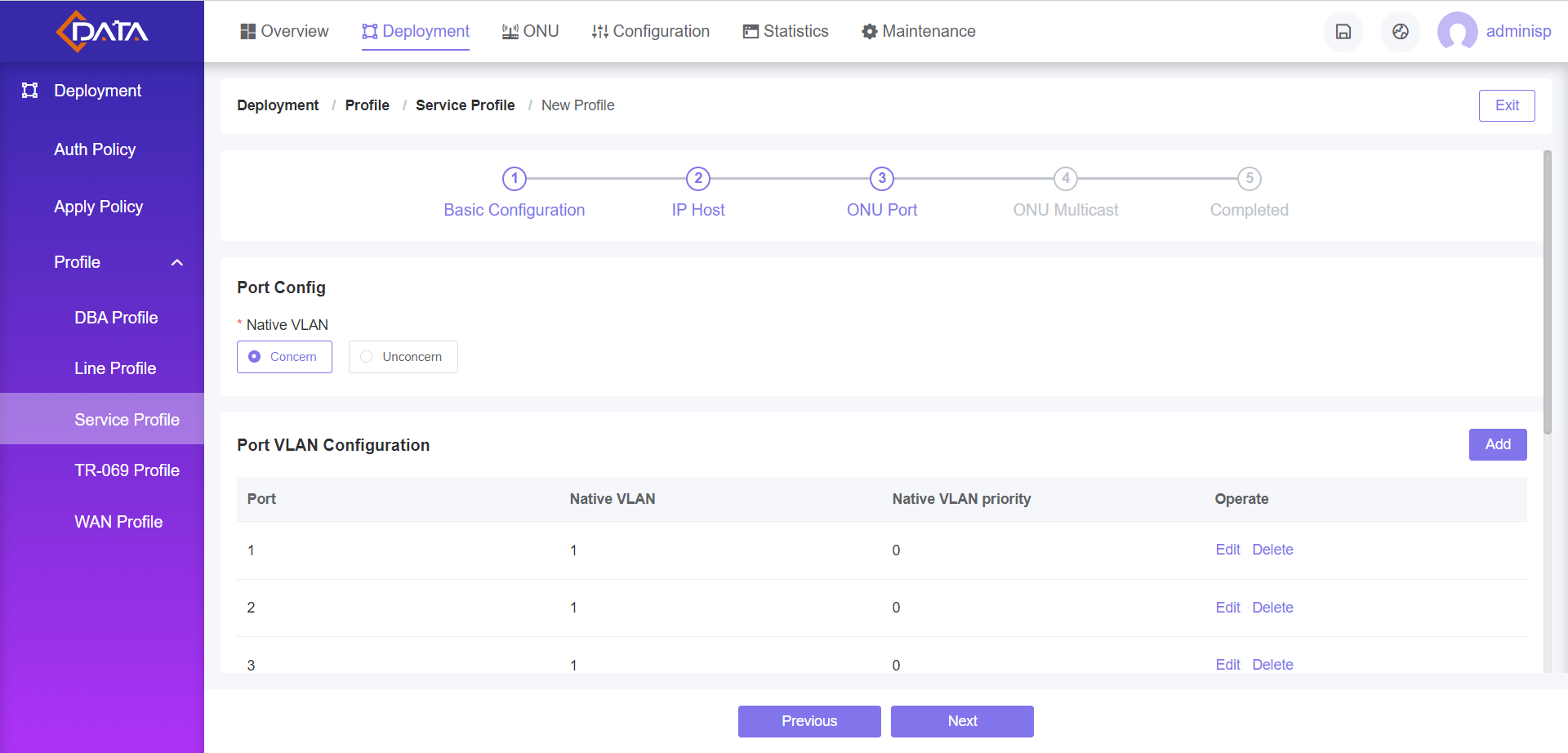 Guided steps for easy deployment, set up step by step to complete.
Support filtering ONUs by vendor, model, MAC, firmware, and other attributes.
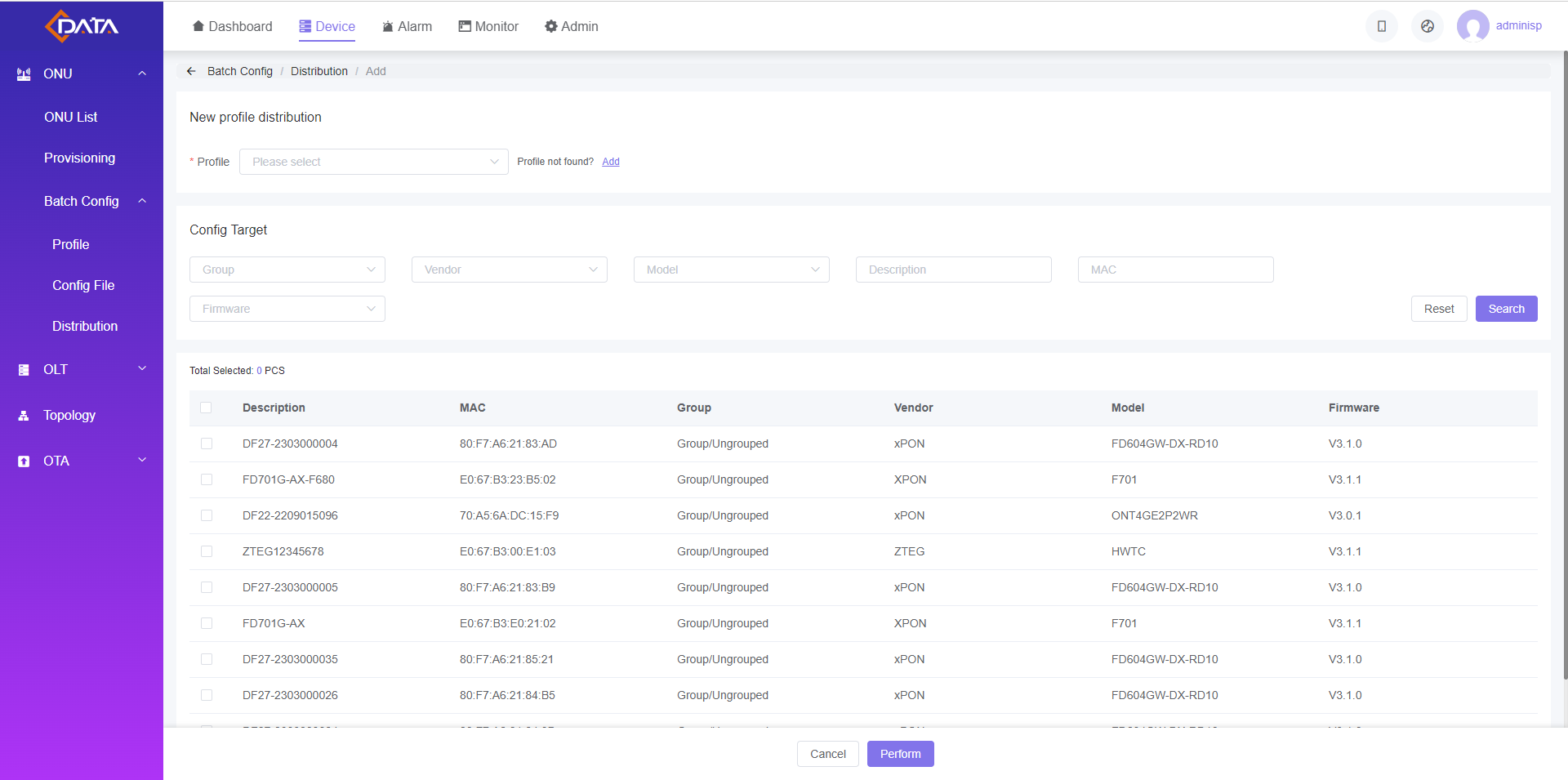 Execute batch configuration operations for ONUs, simplifying setup and maintenance tasks.
Advantage 4: Simplified Configuration and Setup
Say goodbye to complexities. CMS’s plug-and-play simplicity streamlines the process, letting your network grow effortlessly.
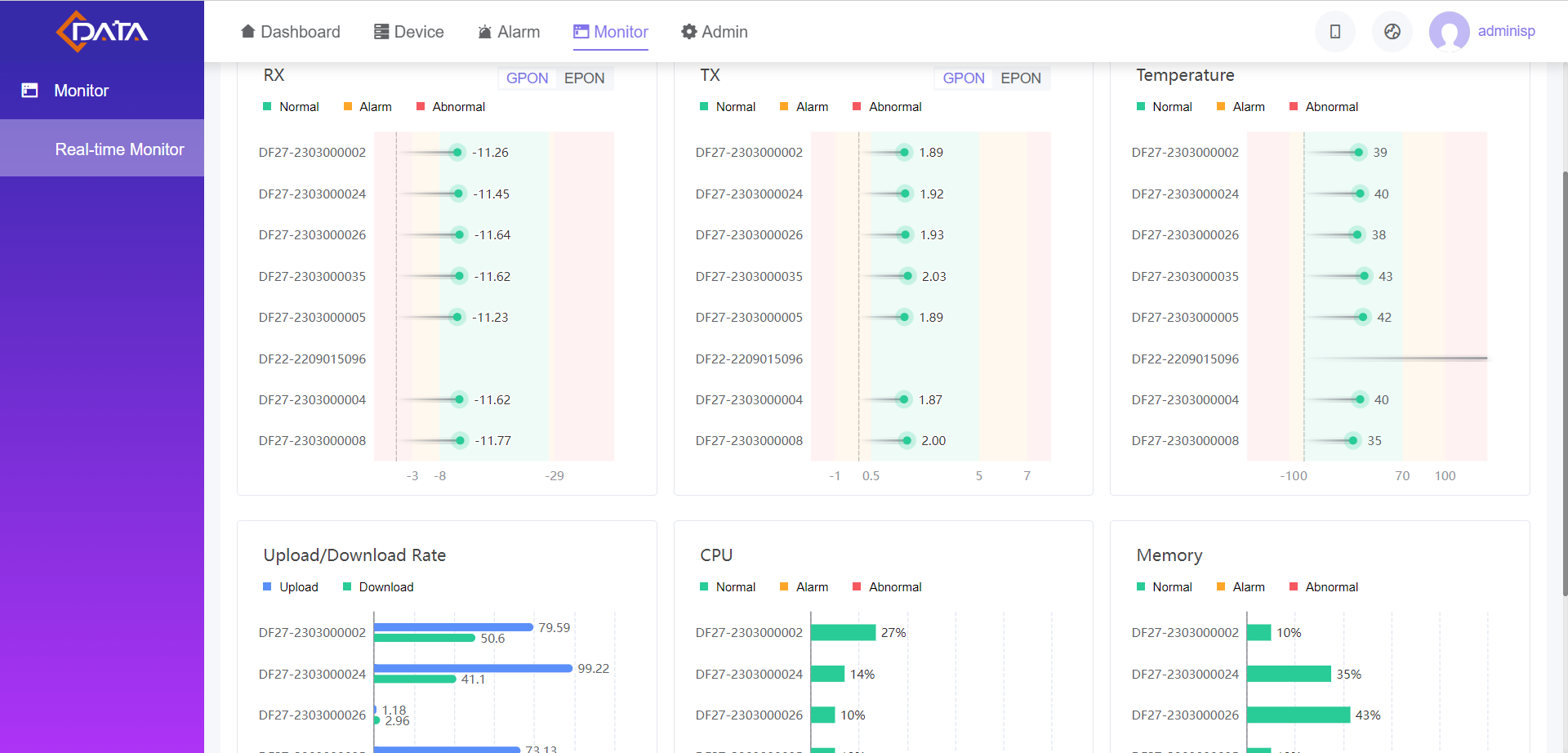 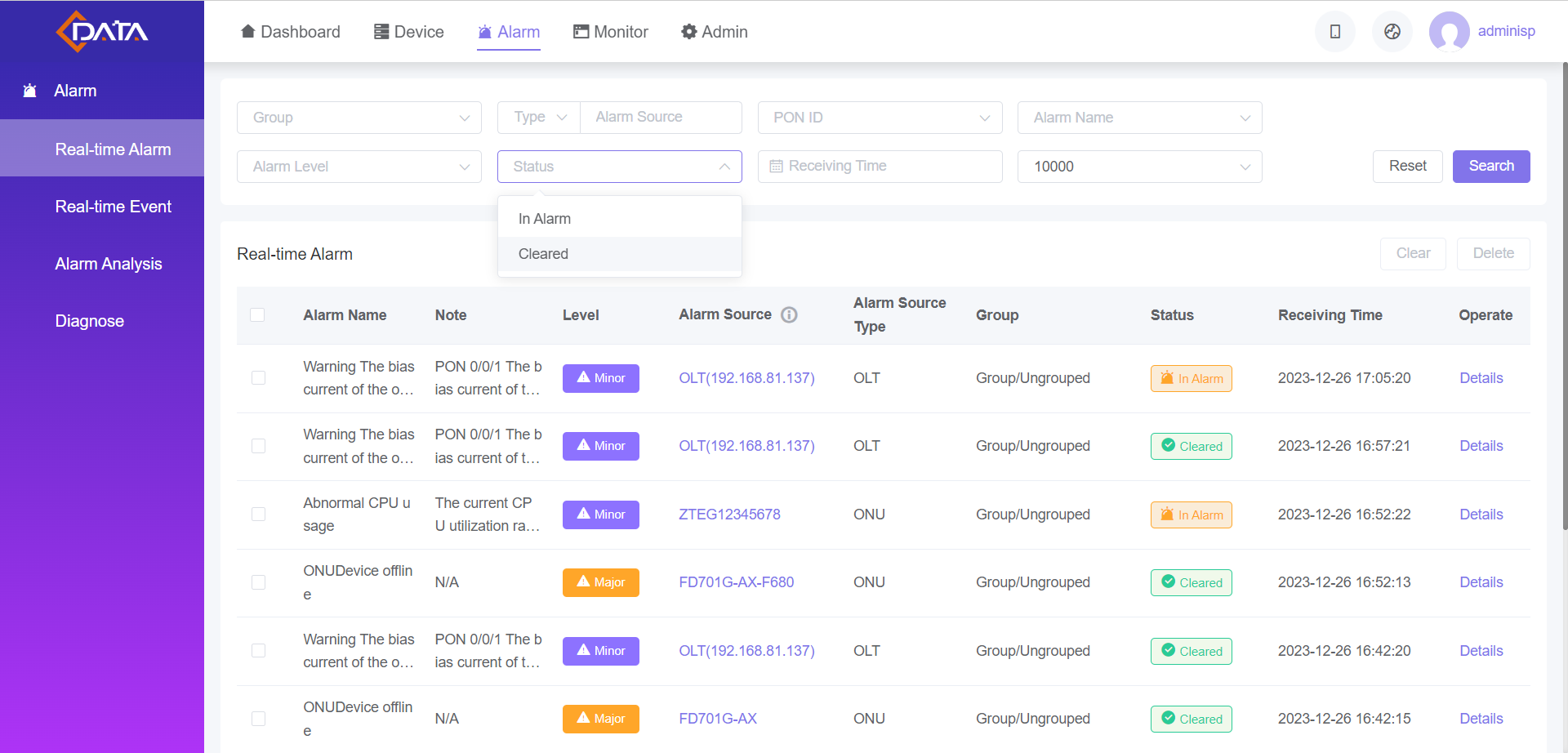 Customizable monitoring triggers to set specific alarm conditions, enhancing proactive issue identification.
Represent alarm levels and status with different colors.
Advantage 5: Real-time Monitoring and Alarm
Be Proactive with CMS, harness the power of real-time data. Address network issues swiftly for an enhanced user experience.
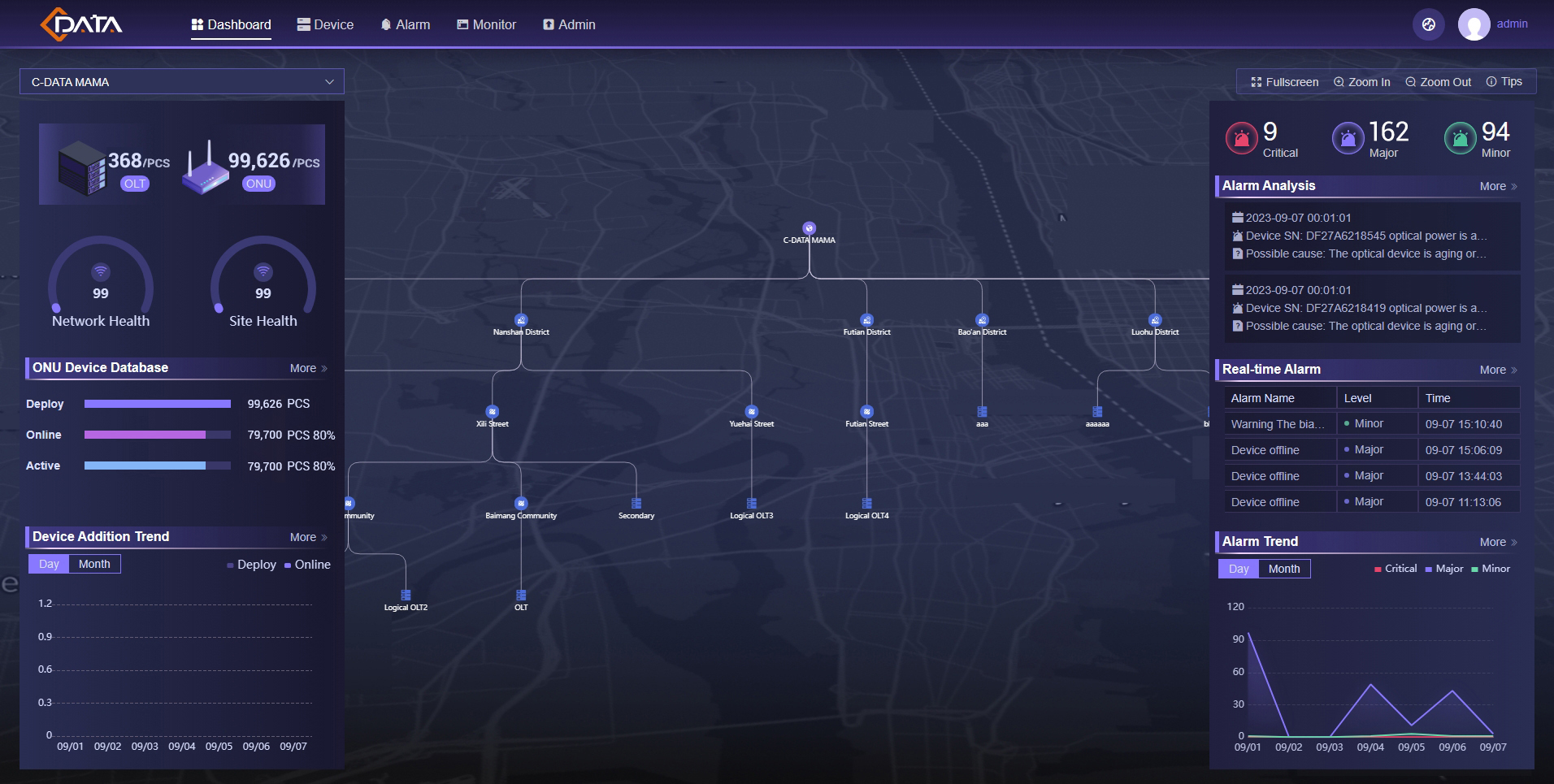 Utilizing alarm data to differentiate between individual and regional issues, whether it's a backbone fiber link anomaly or instability in a specific area's power supply.

Providing a proactive warning mechanism for potential business risks associated with regional devices.
The home page displays the total number of alarms, analysis, real-time alarms, and alarm trends for all devices.
1
2
3
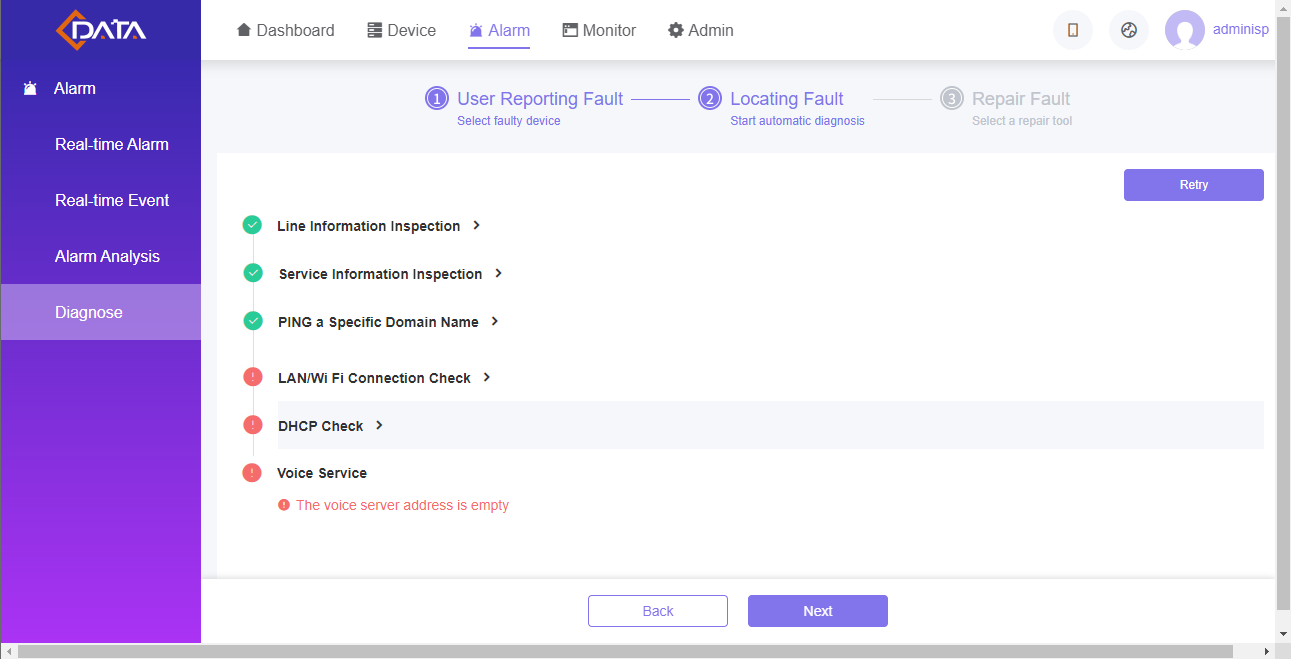 Advantage 6: Automated Troubleshooting
Automatic inspection and troubleshooting of issues, reducing downtime and improving network reliability.
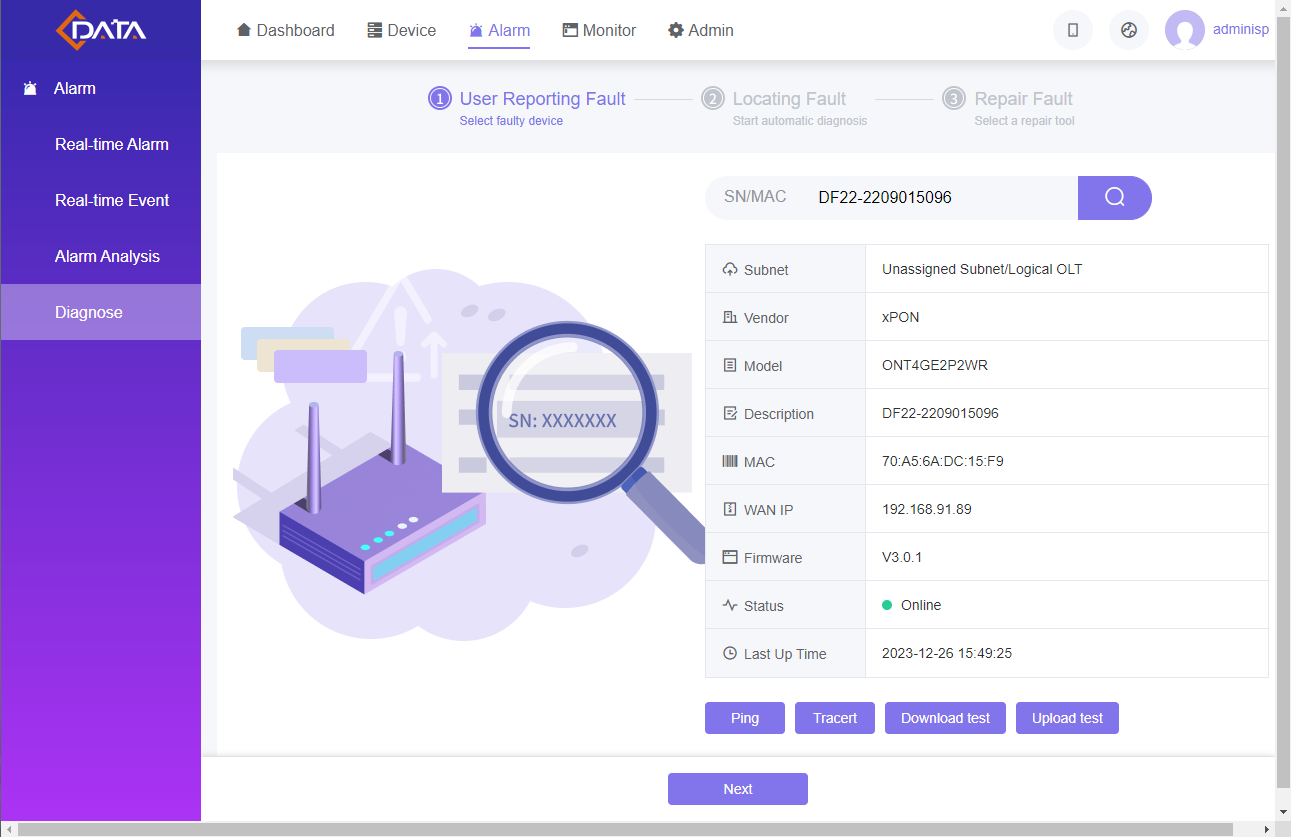 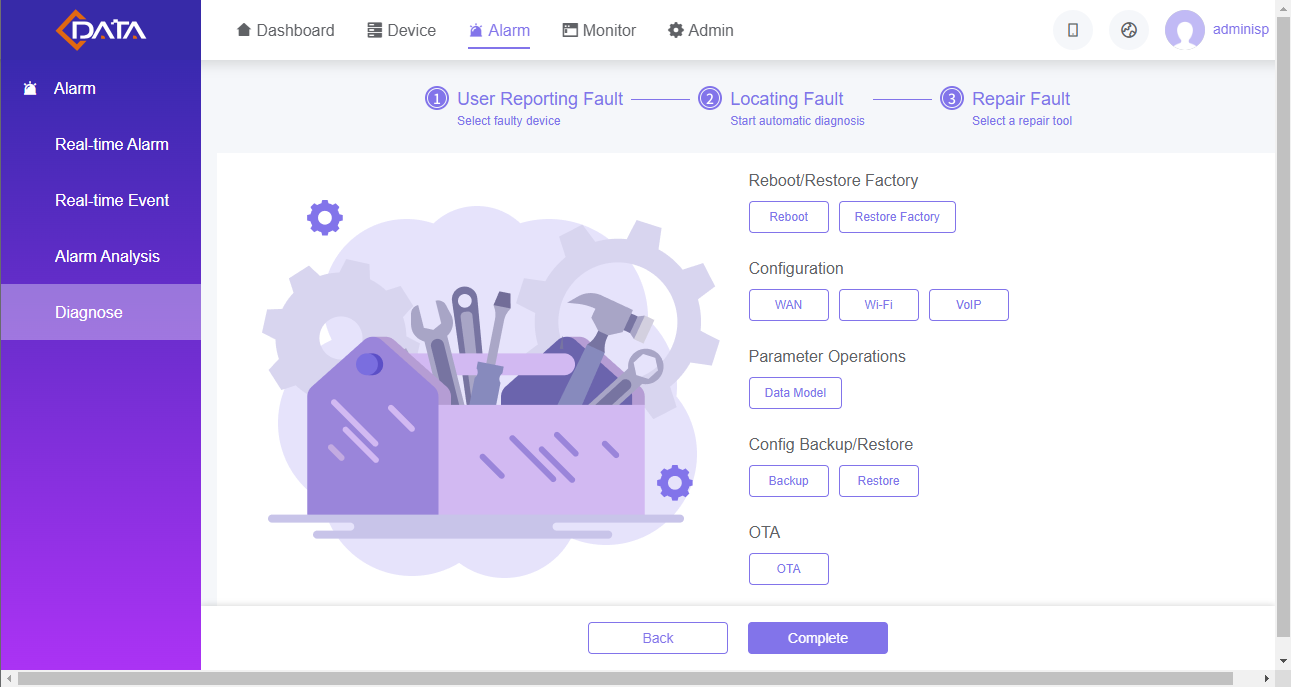 Display basic information of devices with alarms for verification.
Comprehensive diagnostics
Automatic execution of various common fault repair tools
Advantage 7: Intelligent Business Analysis
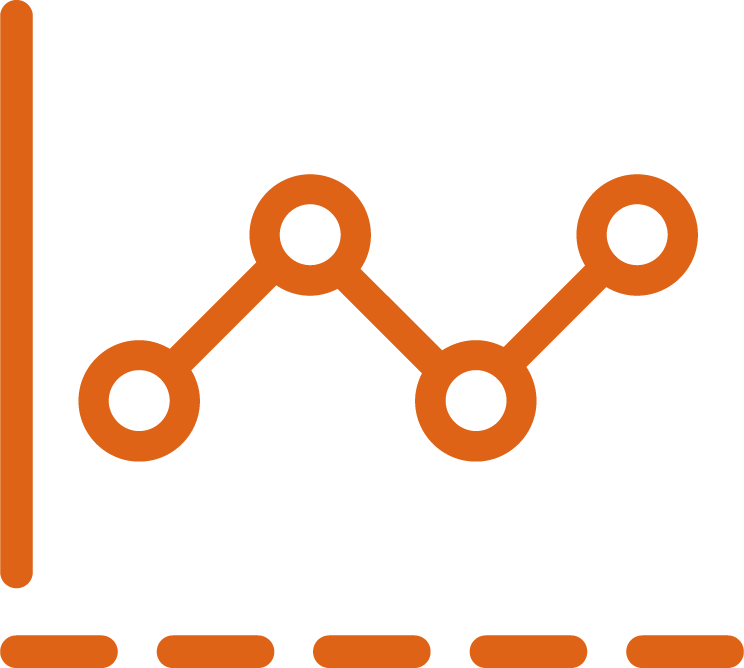 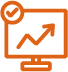 Smart Data Dashboard

Statistical analysis of specific region user trends, aiding clients in adjusting investments based on user growth or reduction.
Analyzing upstream service flows to prompt timely bandwidth upgrades, meeting users' evolving traffic demands.
Smart Data Analysis

Recognizing user churn risks based on network usage, offering timely alerts for clients to focus on end-users.
Smartly notifying clients about impending expiration of user packages, facilitating targeted marketing activities for soon-to-expire users.
Single ISP
Distributors
Apply for On-Premise or SaaS deployment
Bind ONU/OLT devices
Apply for On-Premise or SaaS deployment
Create multiple ISPs
Each ISP independently binds ONU/OLT devices
Deploy
1
Deploy
1
ISP
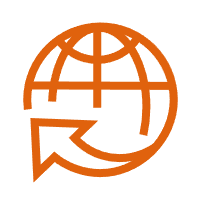 Create ISP A
Create ISP B
2
2
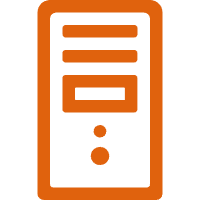 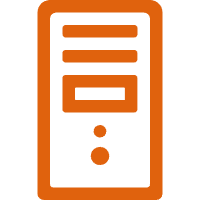 Reseller
On-Premise / SaaS
CMS Server
On-Premise / SaaS
CMS Server
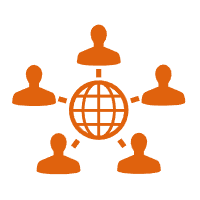 Bind
2
Bind
3
ISP B
ISP A
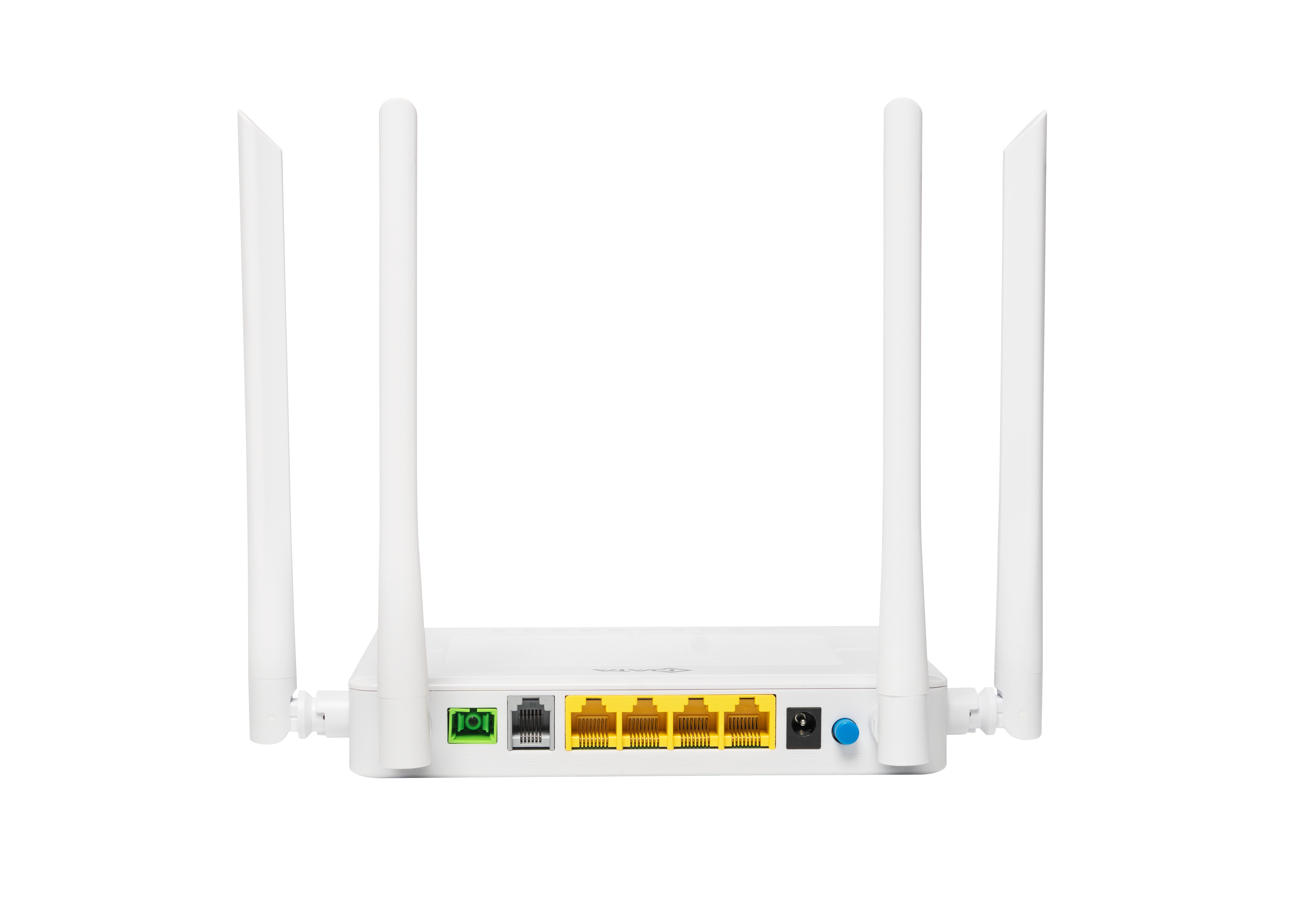 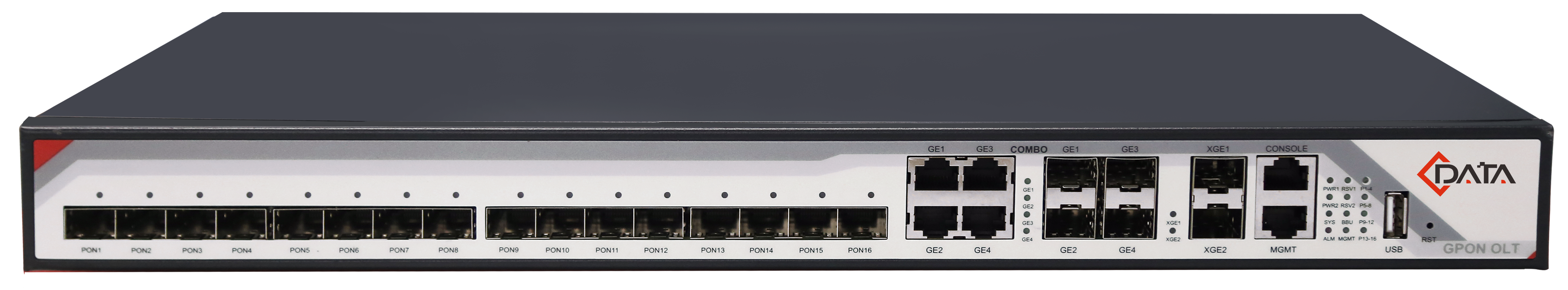 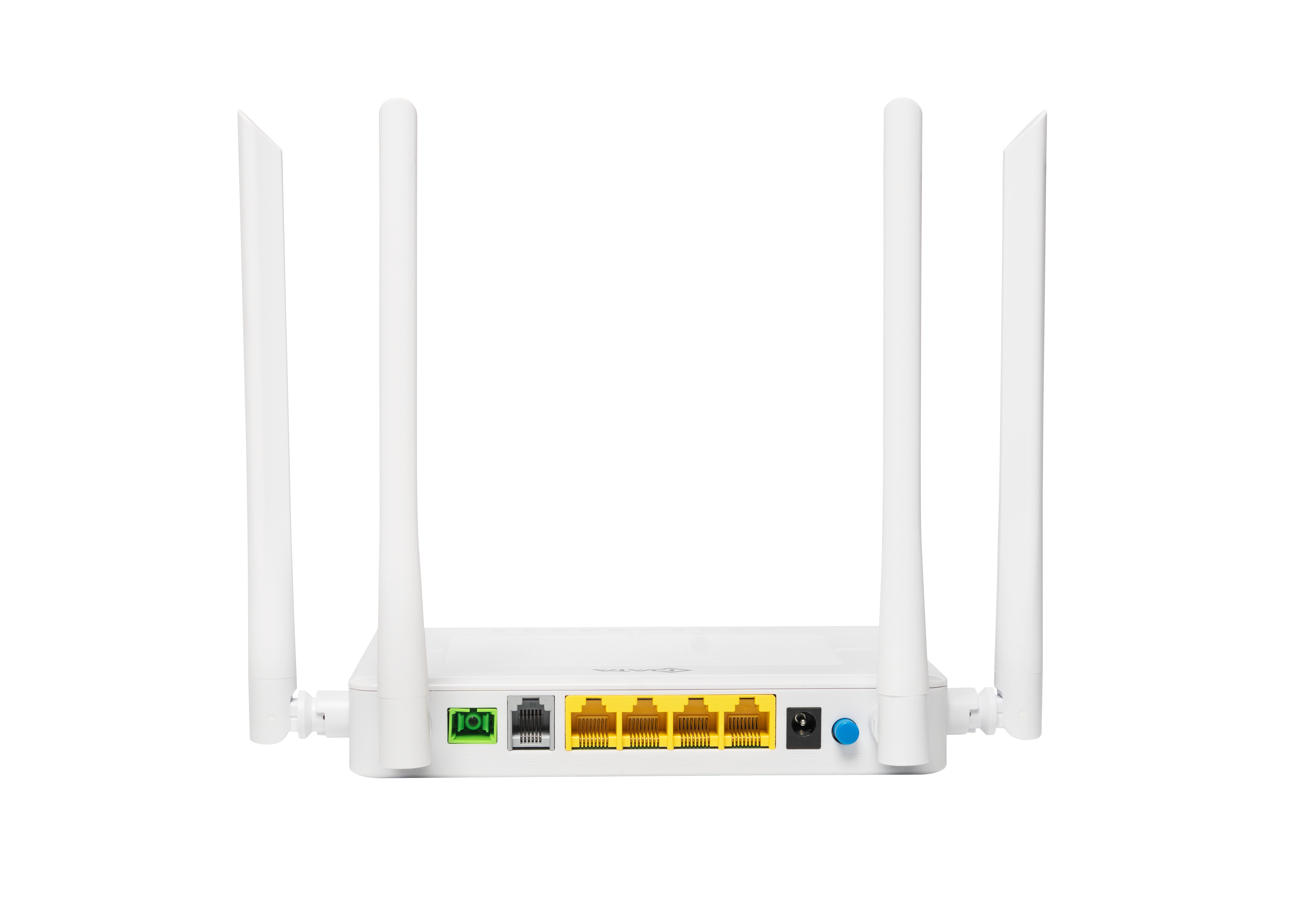 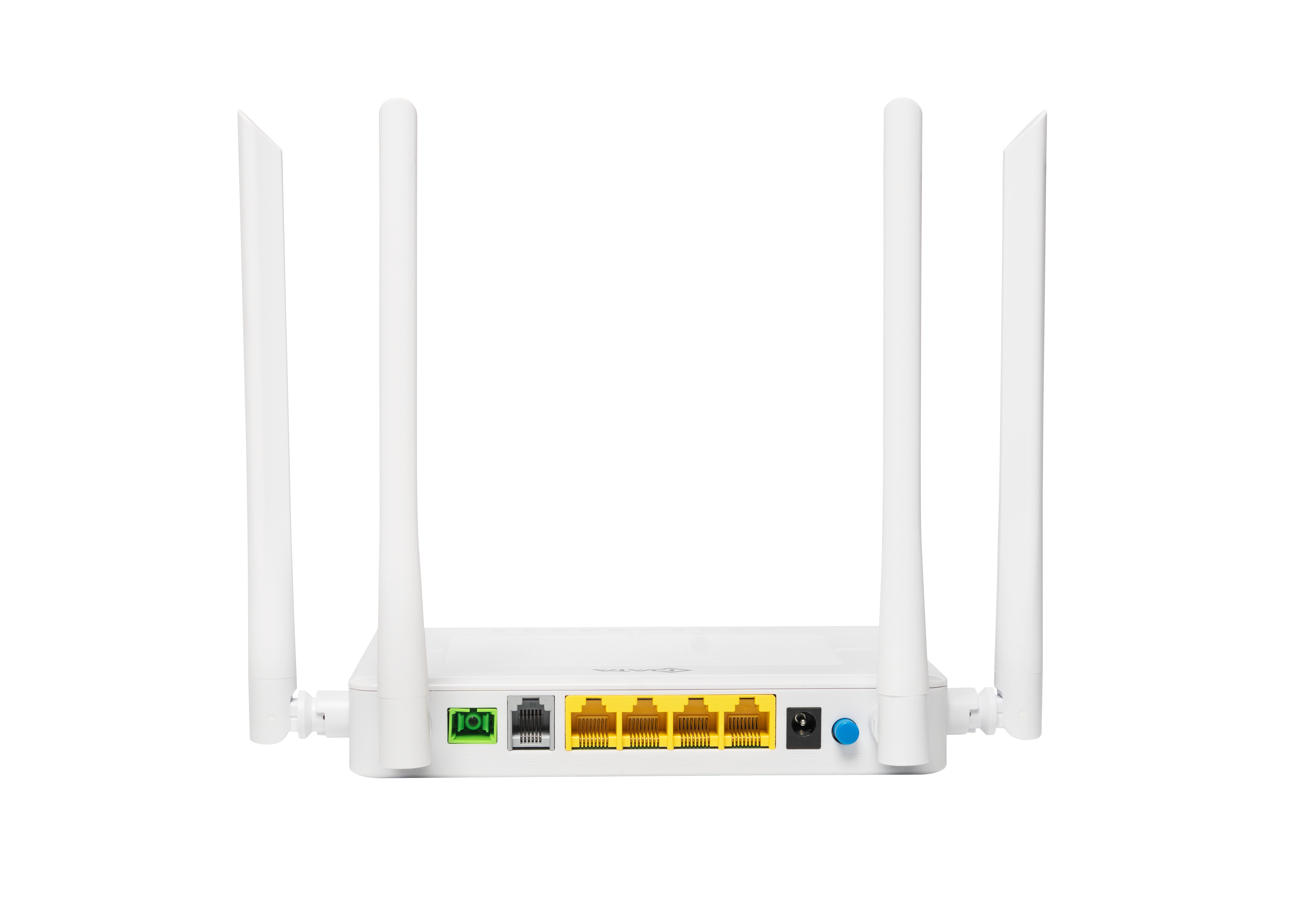 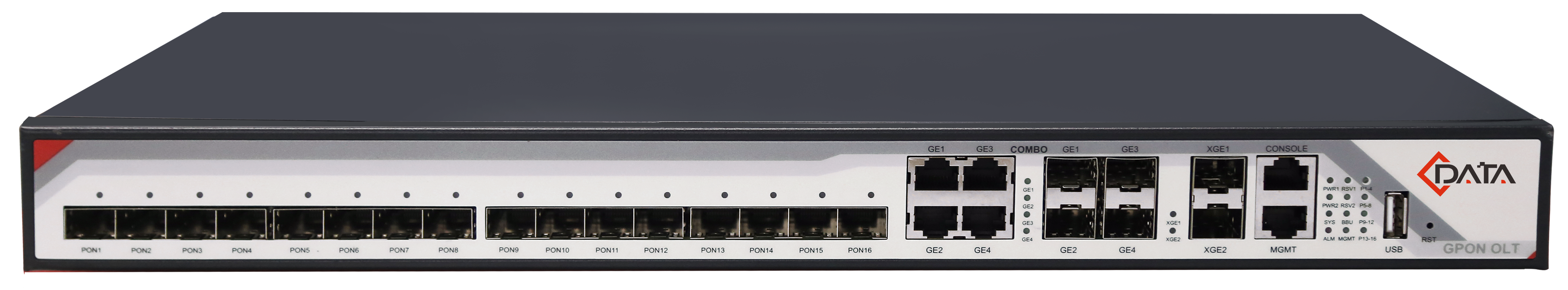 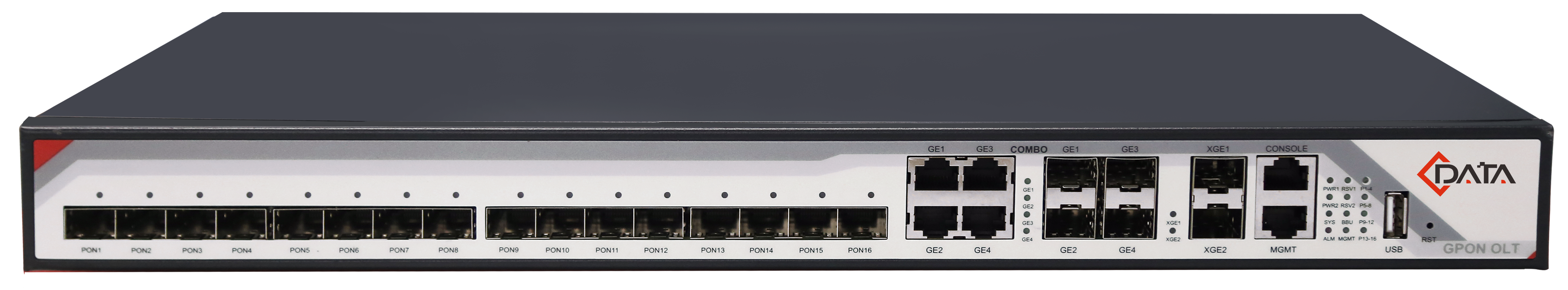 Advantage 8: Flexible Deployment Options
Choose between on-premise and SaaS deployment, providing flexibility for different operational preferences.
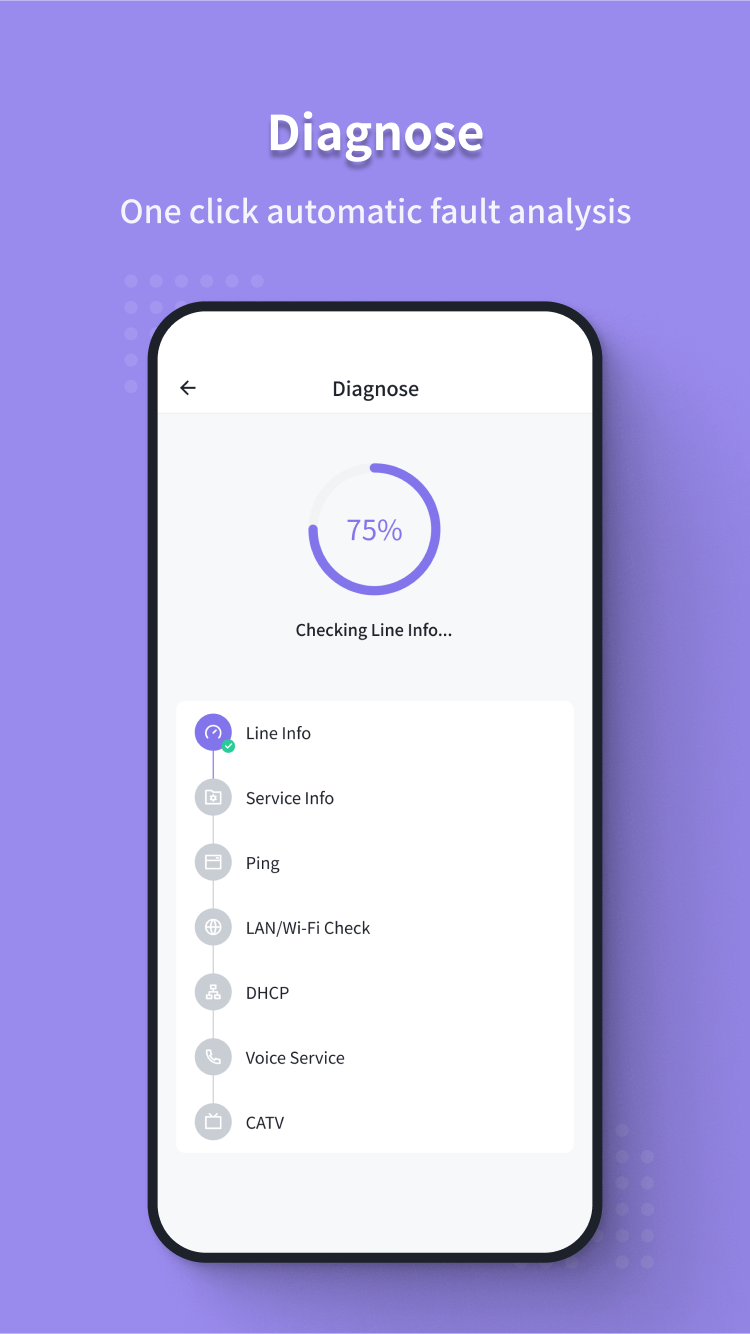 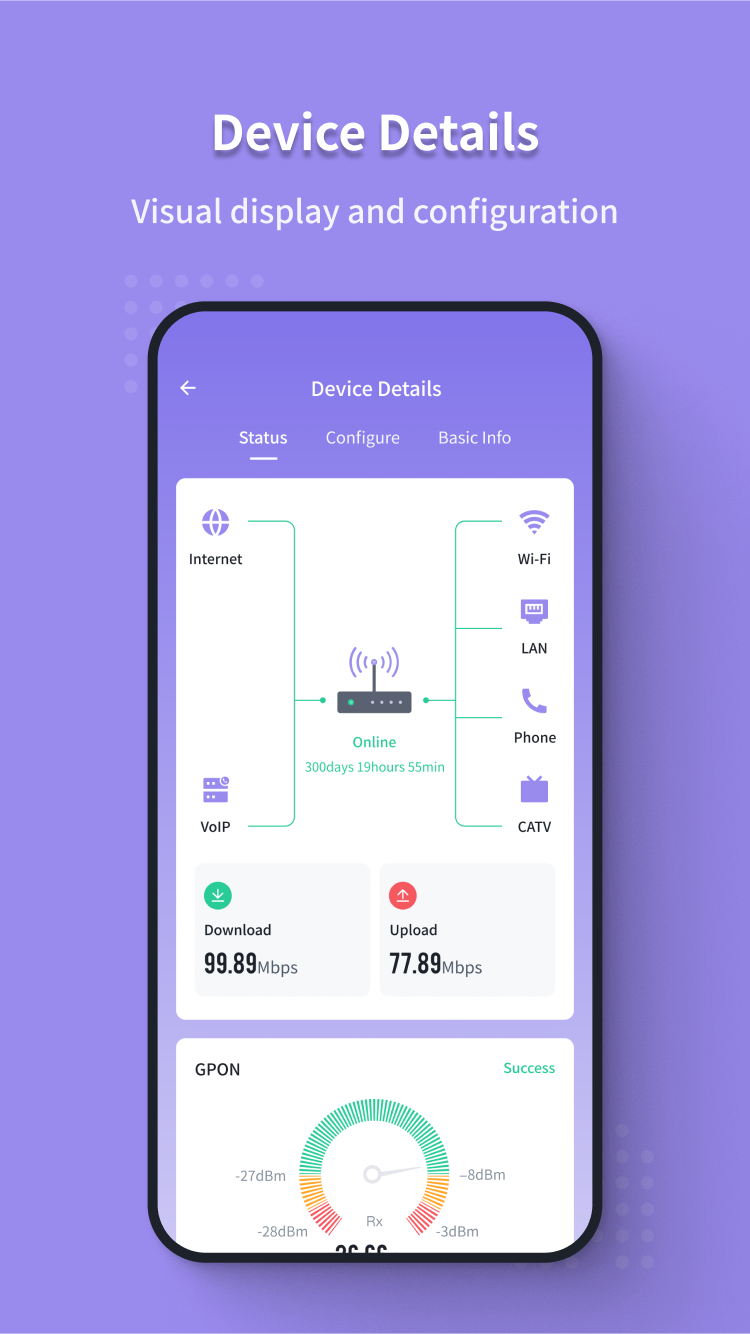 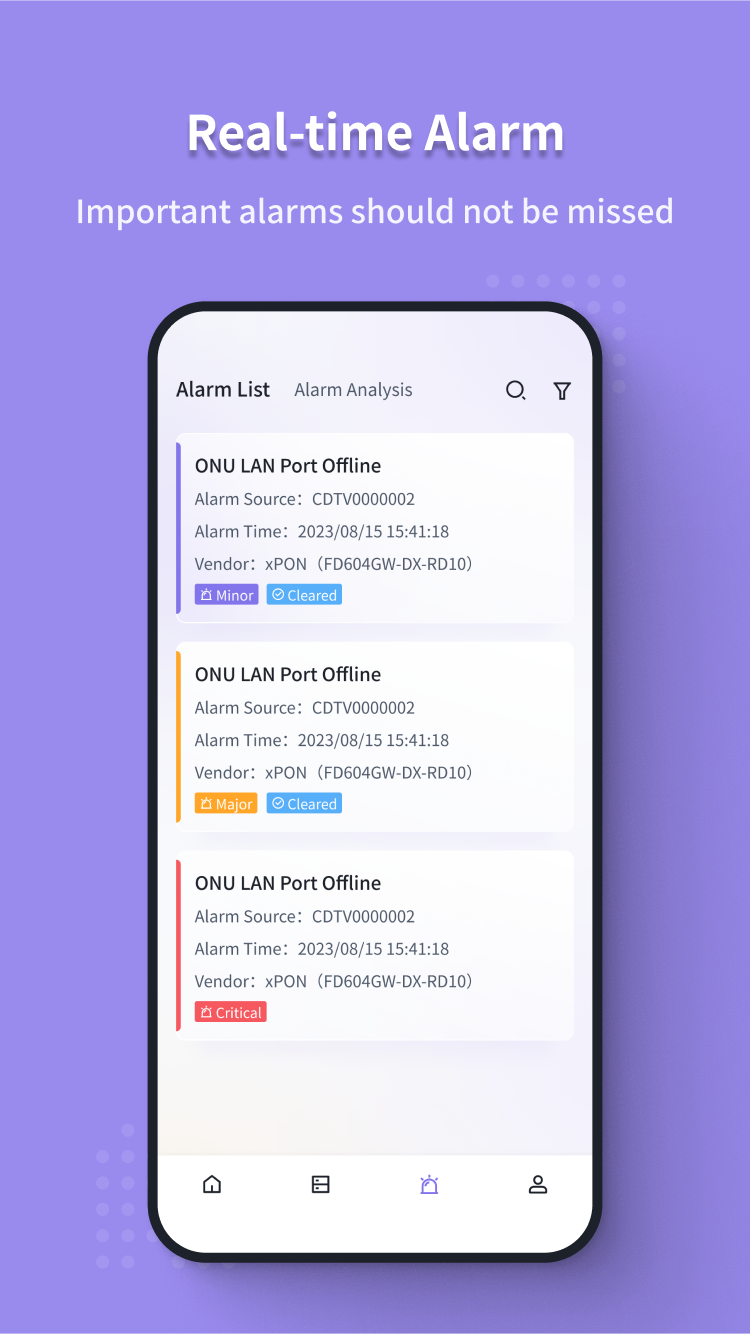 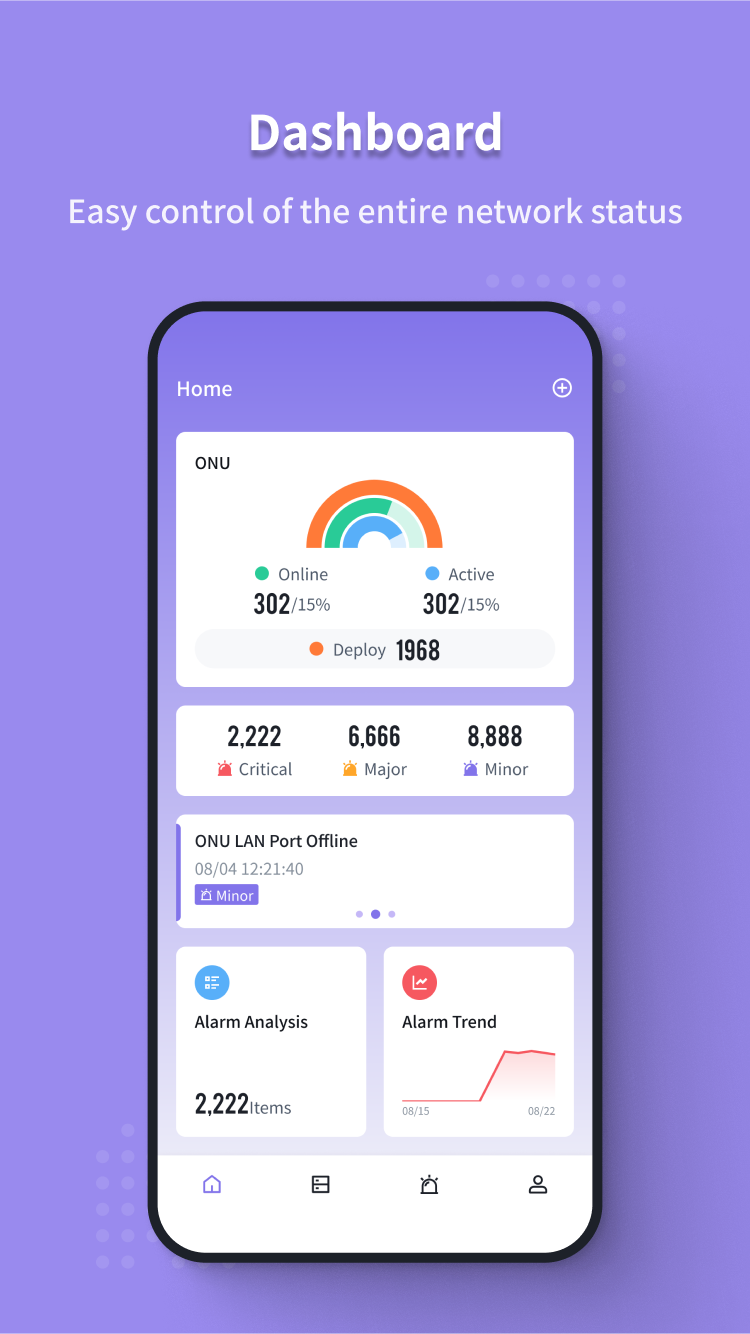 CMS APP: Anytime! Anywhere!
Offering seamless management capabilities for checking network health and resolving issues instantly, as well as facilitating on-site operations.
Effortless Network Control

Use the app to check network status, view real-time alarms/events, and swiftly resolve issues with a single click. Empowering administrators with a user-friendly interface for streamlined management.
Zero-Touch Activation

Provide clear process guidance through the app for operation and installation personnel. Achieve zero-touch activation and enable one-click service installation by seamlessly binding ONU to CMS and OLT, ensuring swift business openings for users.
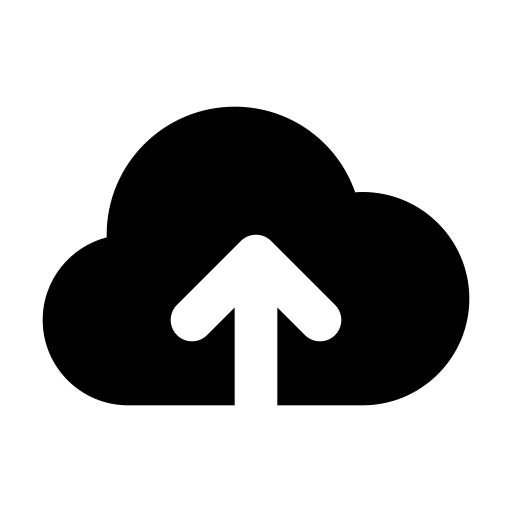 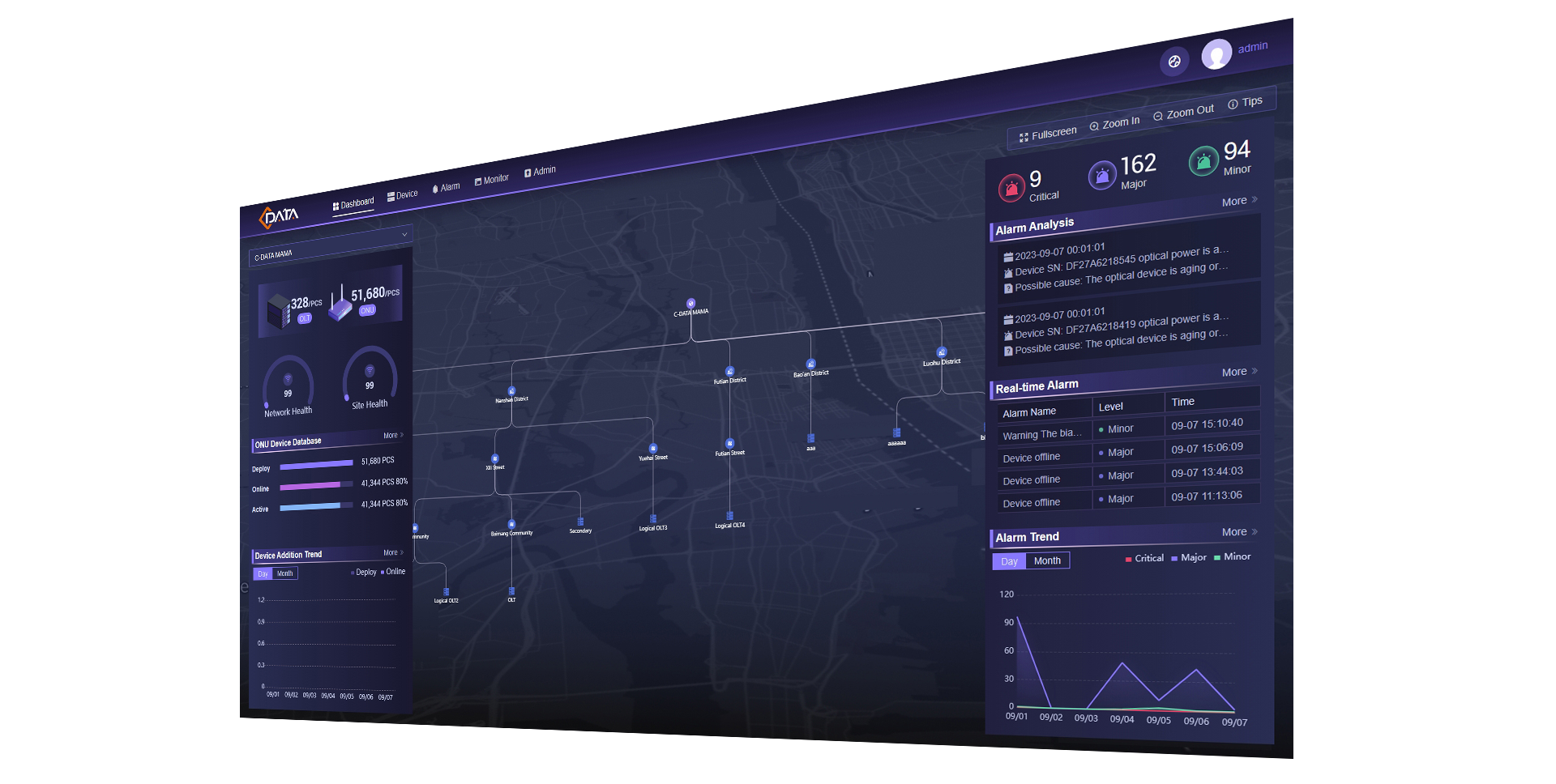 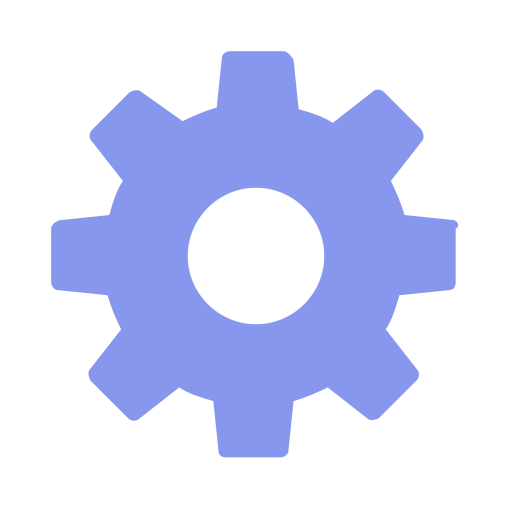 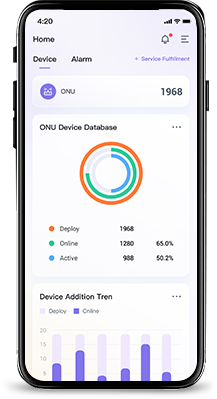 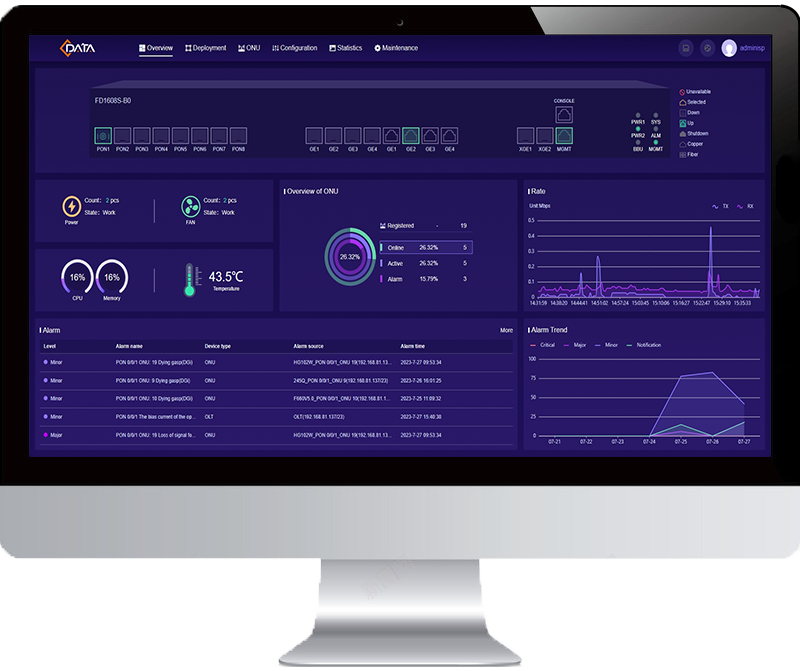 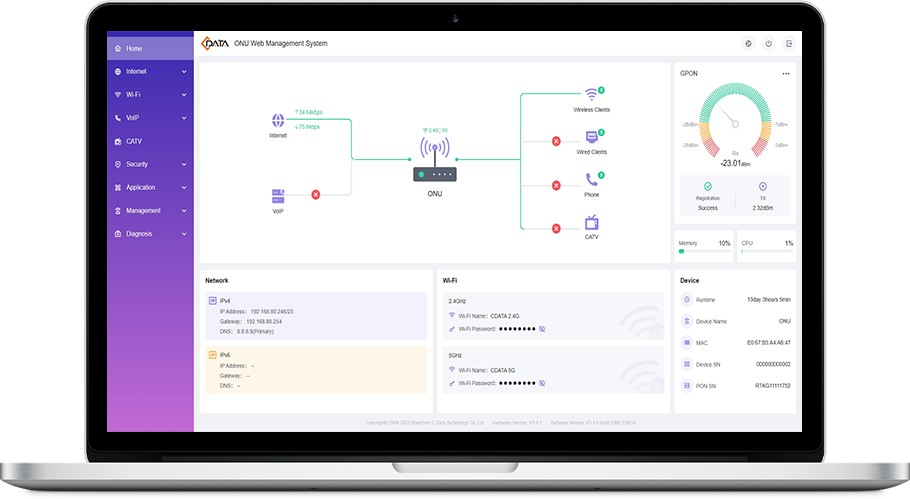 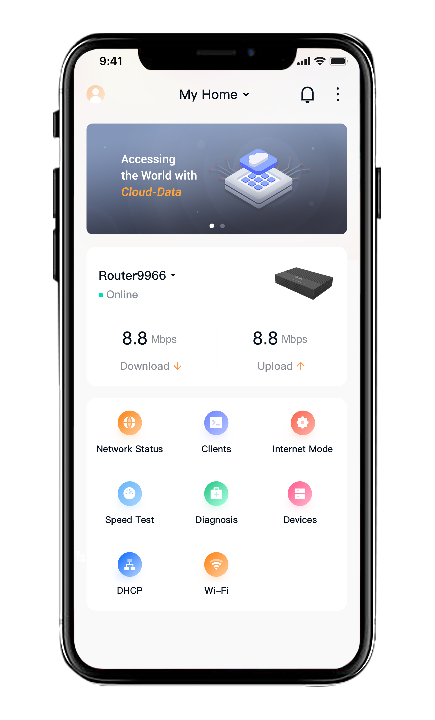 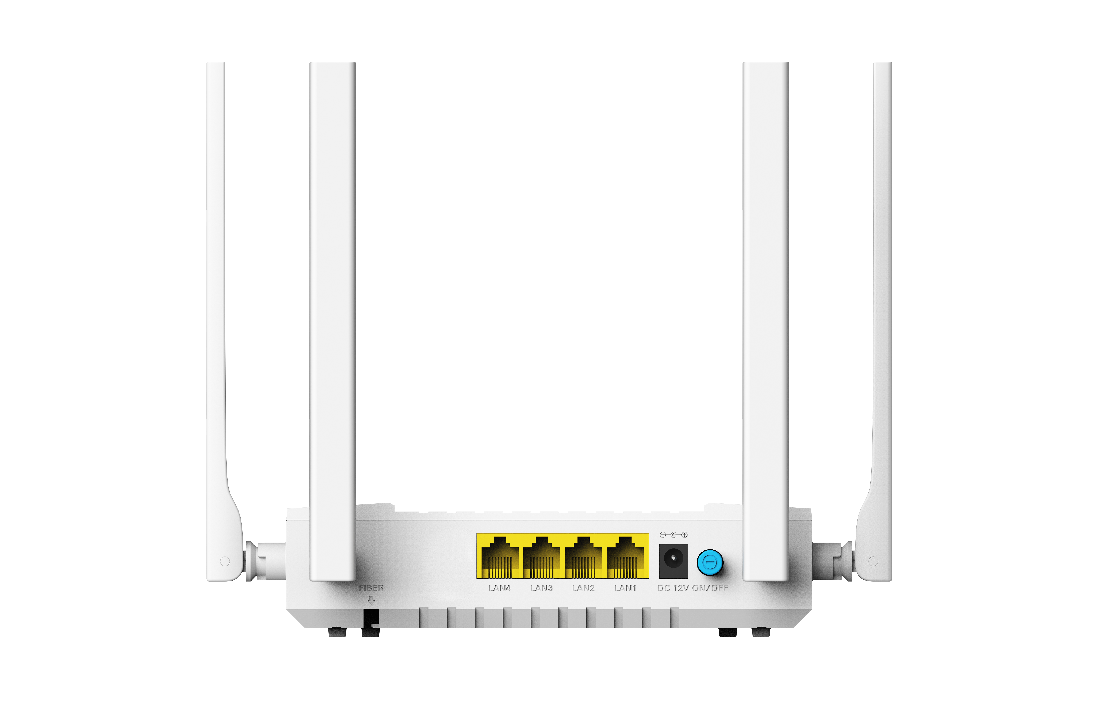 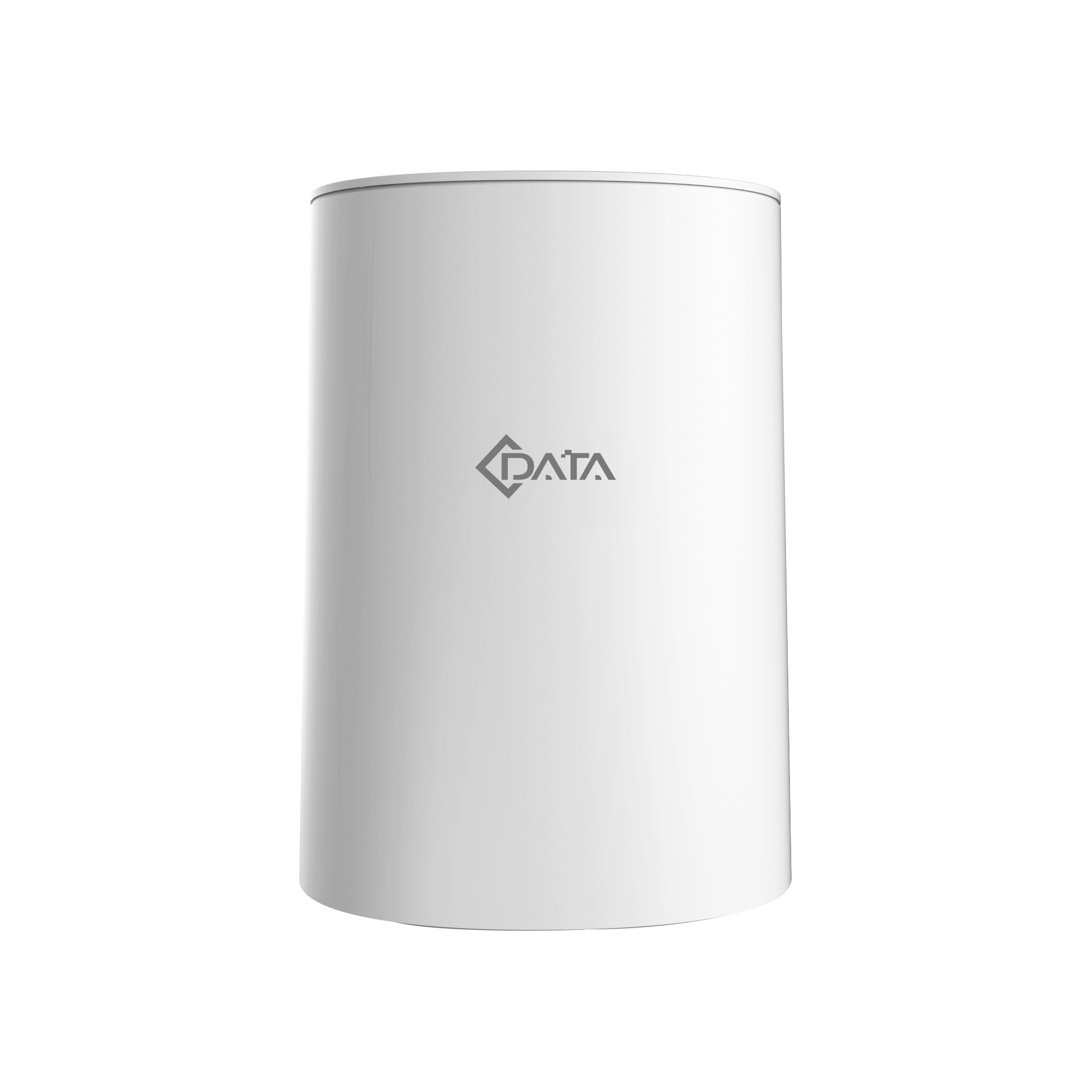 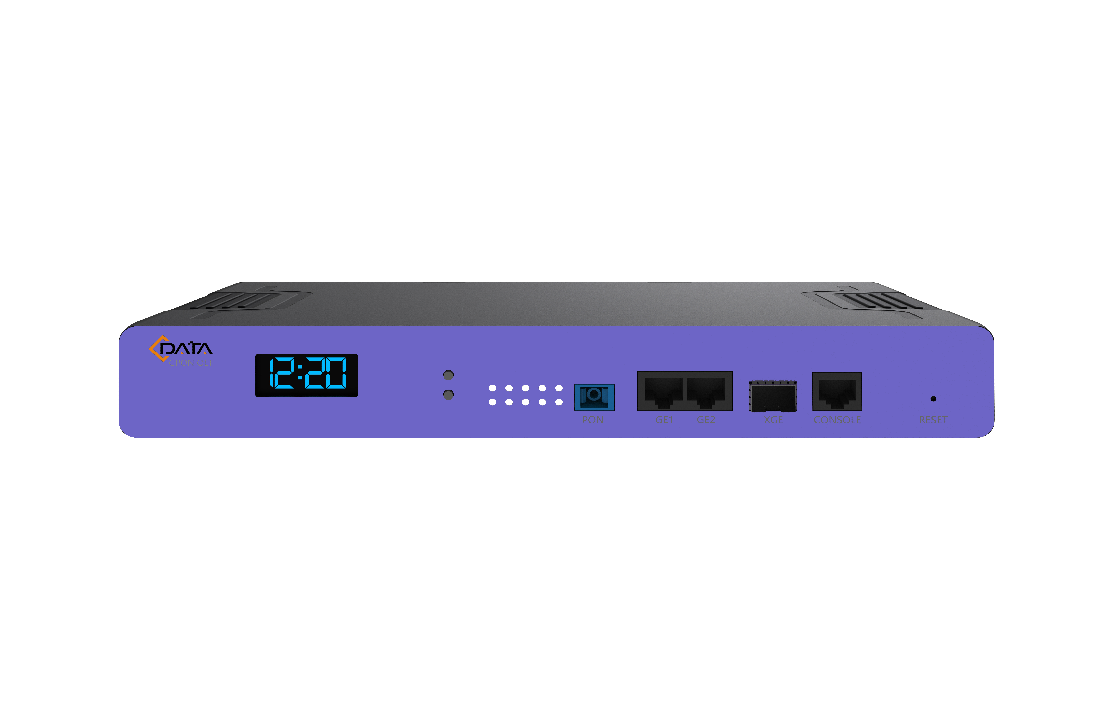 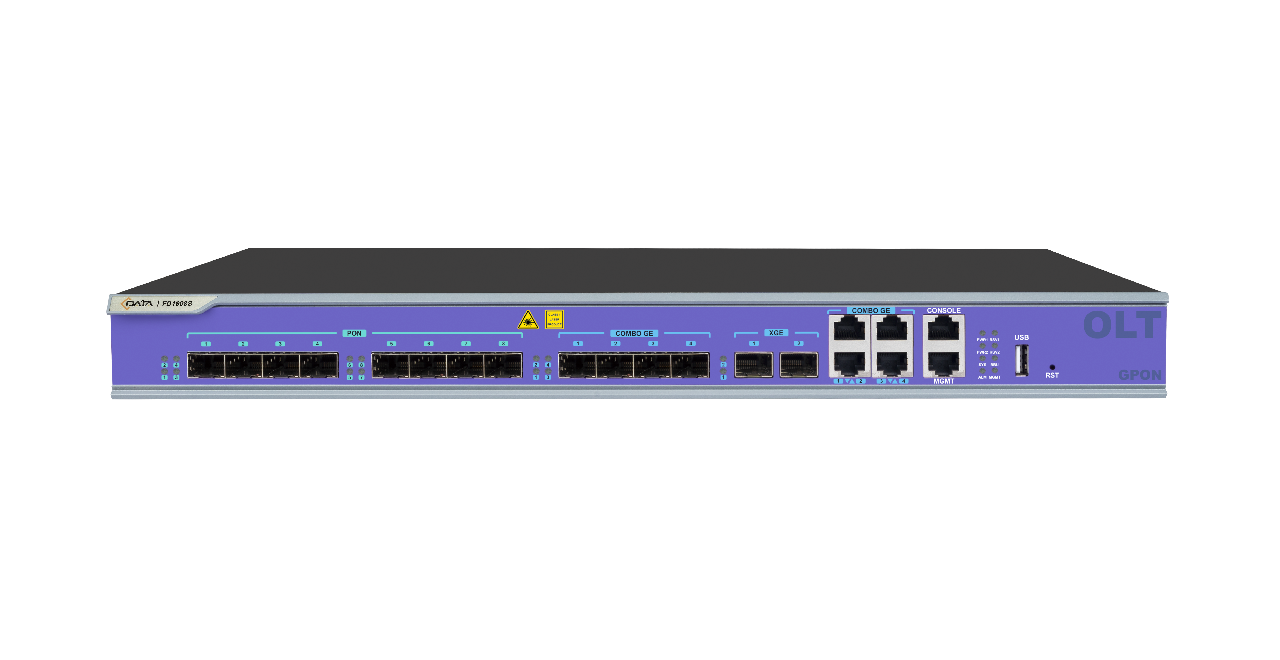 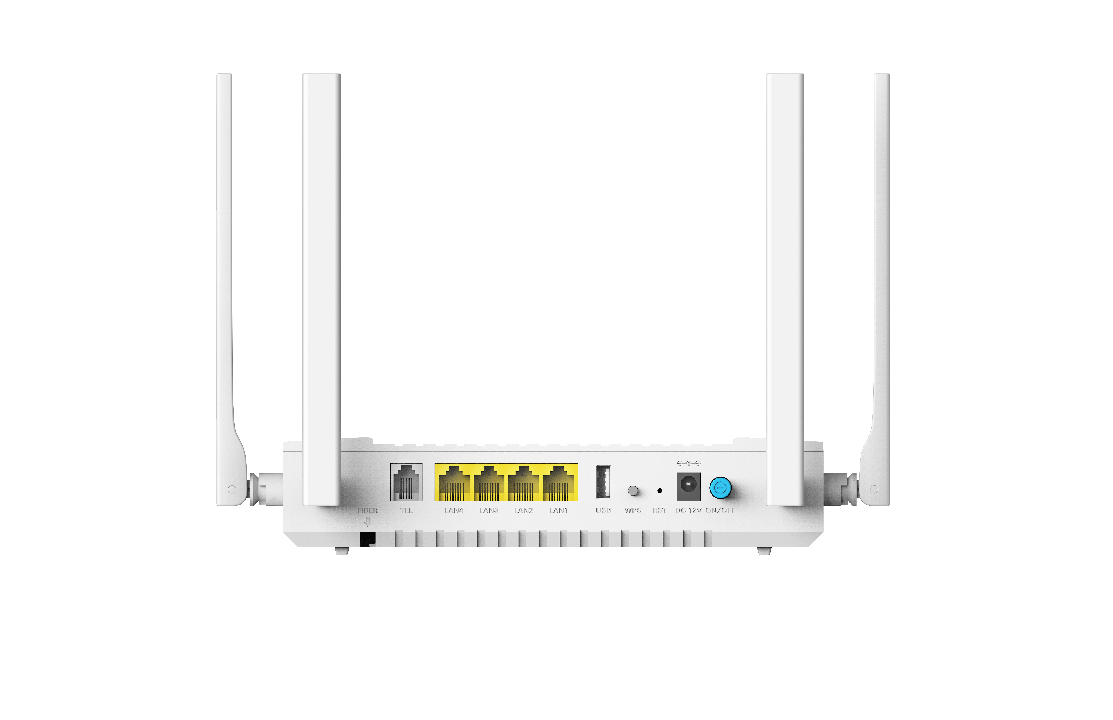 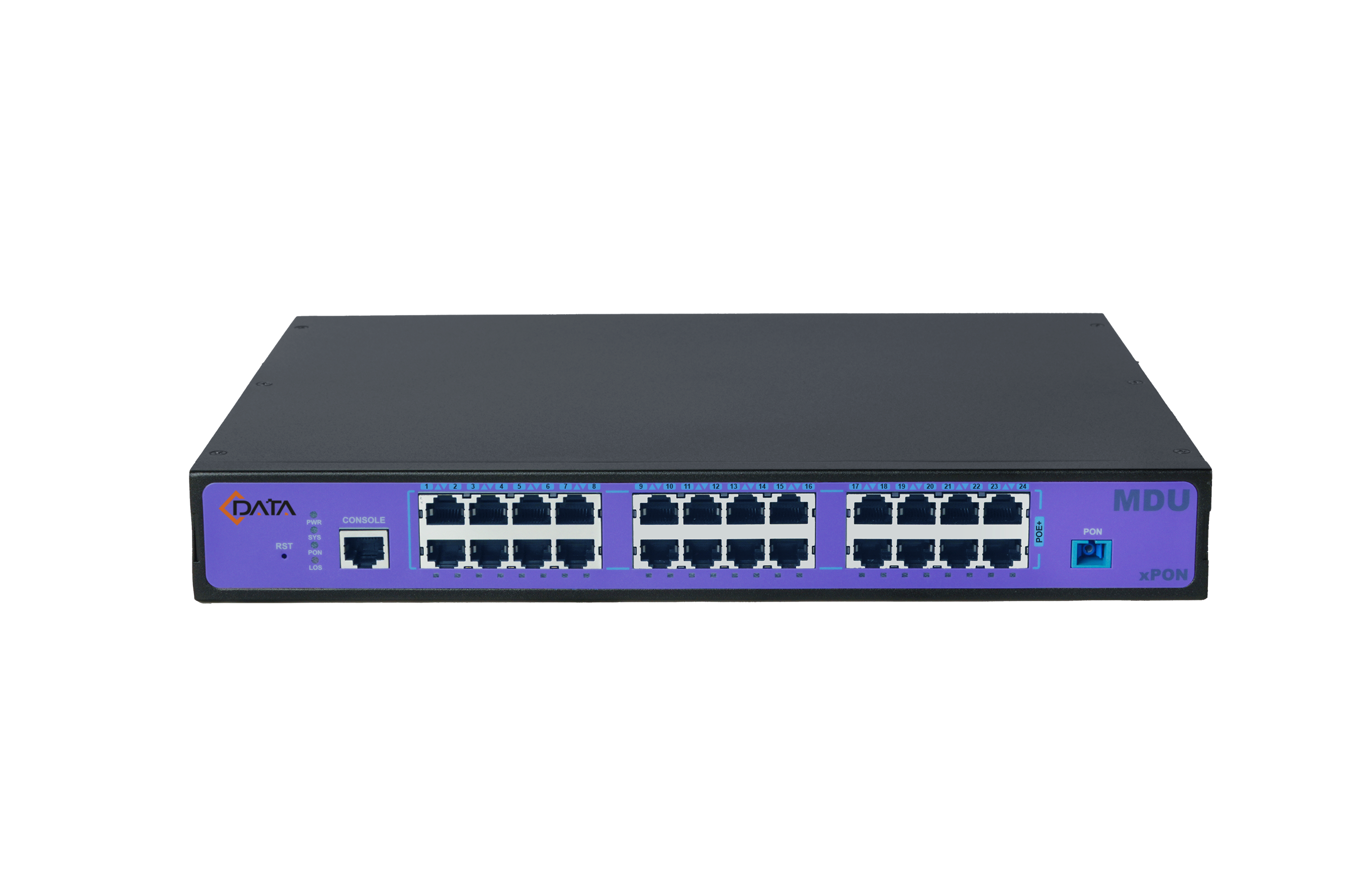 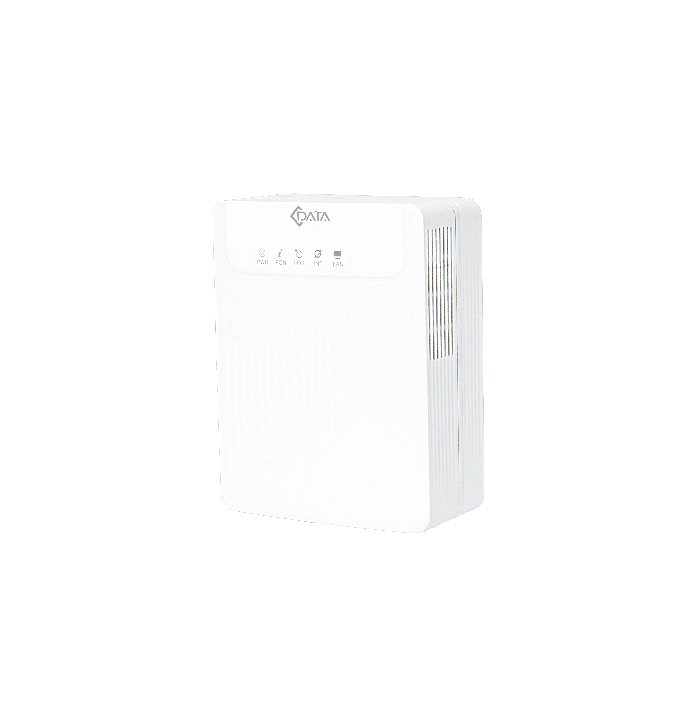 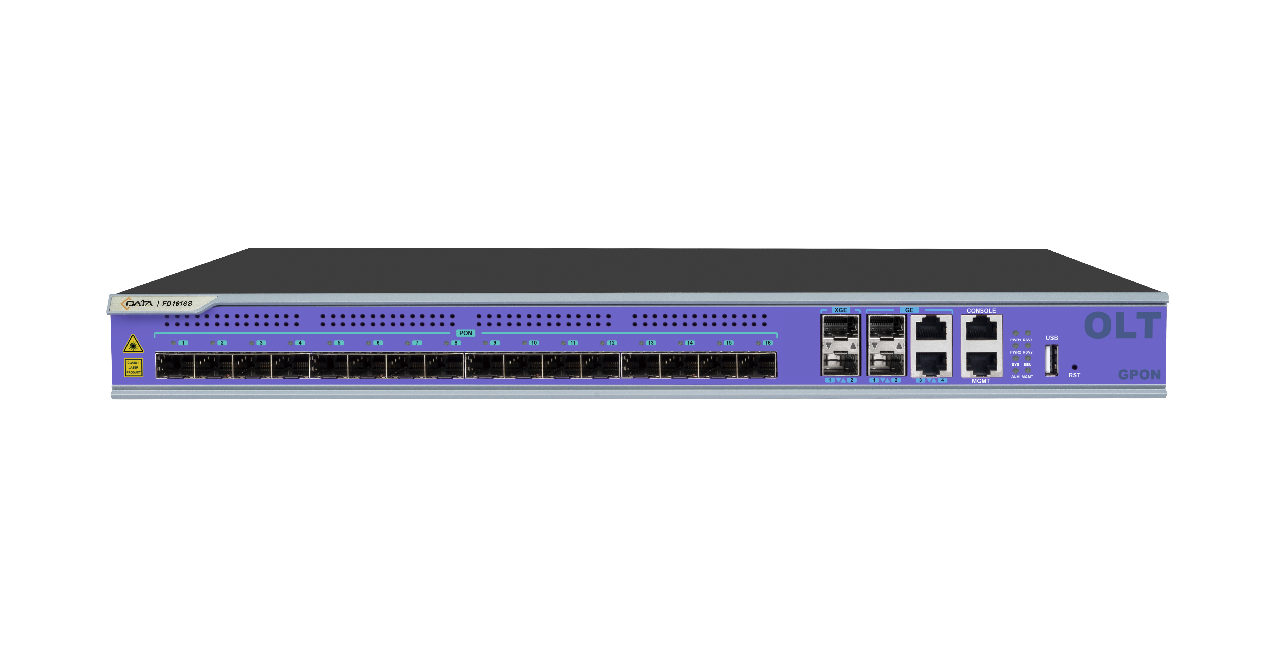 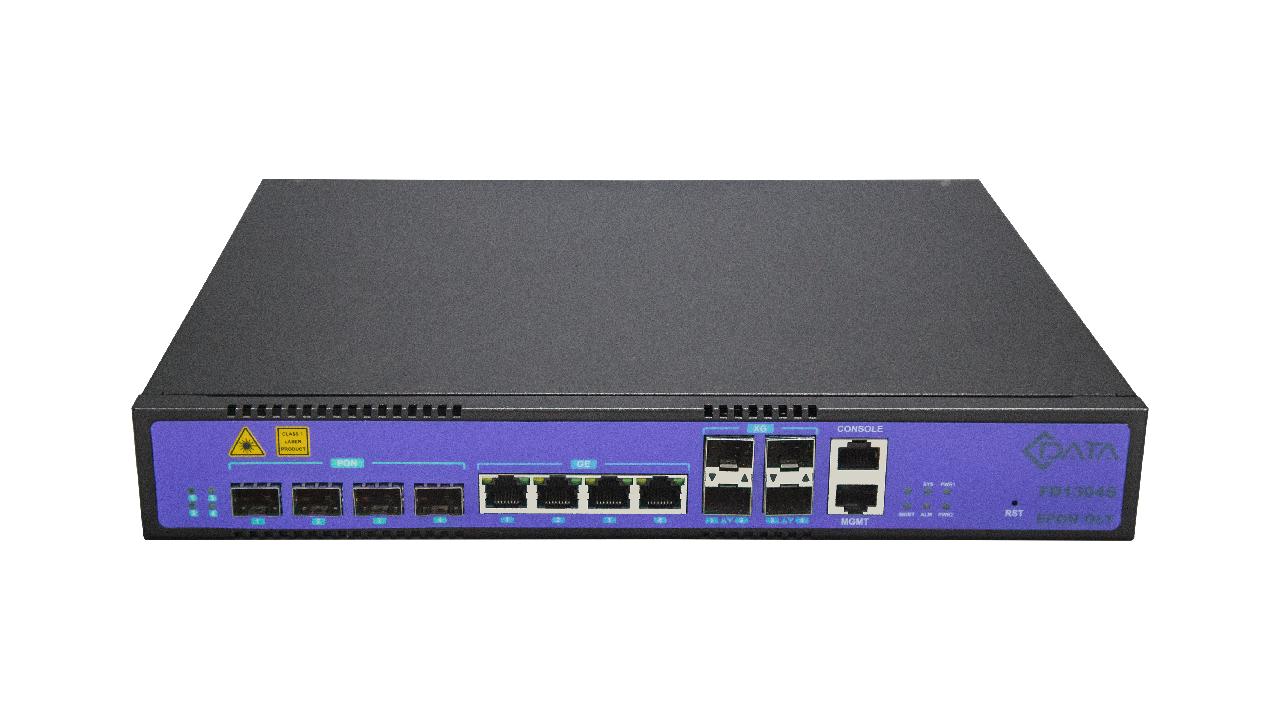 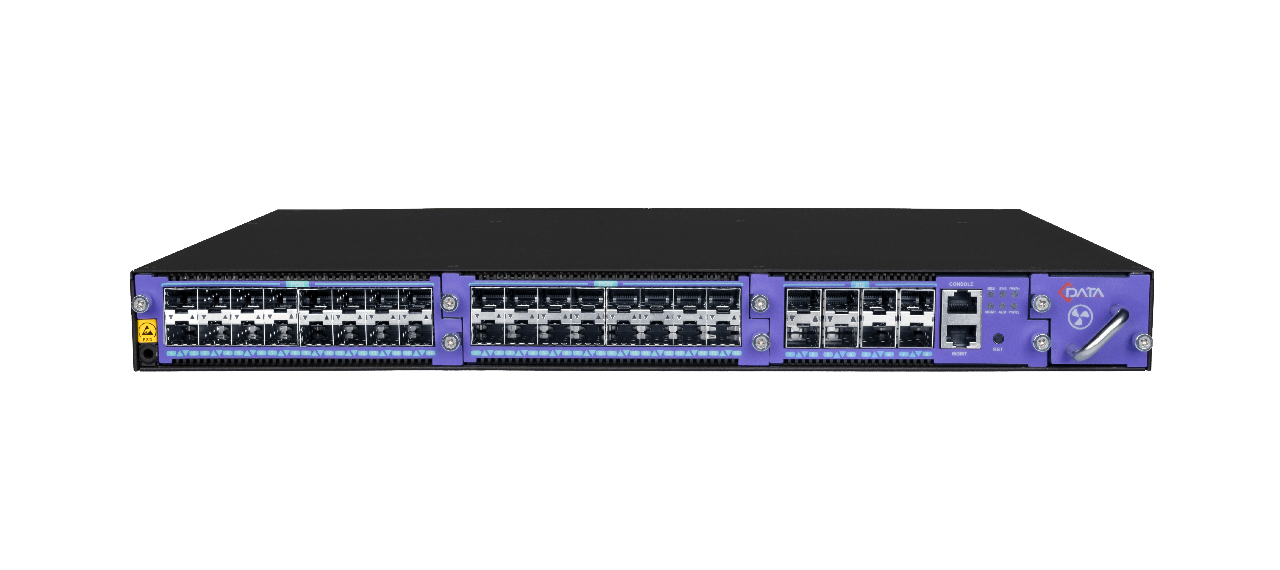 CMS: An Integrated Management System
Integrated EMS and TR069 ACS
See Your Network Come to Life
Scale Seamlessly with C-Data CMS
Simplified Configuration and Setup
Real-time Monitoring and Alarm
Automated Troubleshooting
Intelligent Business Analysis
Flexible Deployment Options
CMS APP: Anytime! Anywhere!
With C-Data CMS, we're not just managing networks; 
We're empowering you to make the most of your network management experience, 
anytime and anywhere.